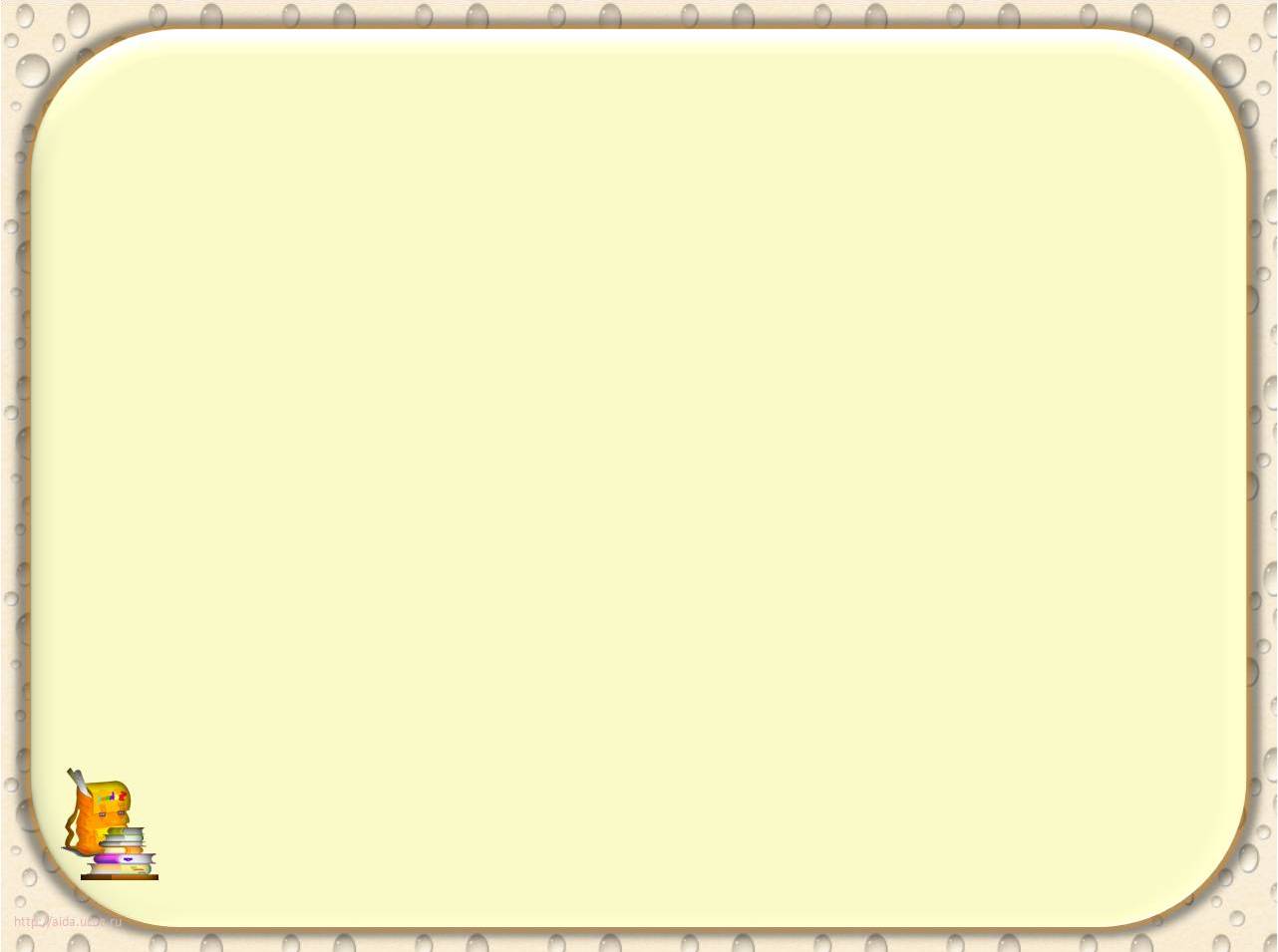 Муниципальное автономное дошкольное образовательное учреждение 
детский сад № 25 «Малыш»
В мире профессий
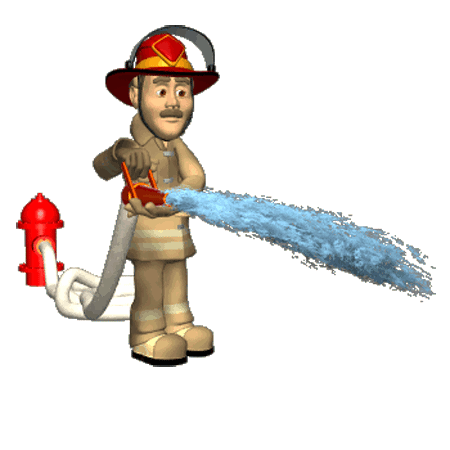 Подготовила воспитатель Дедовская С.Я.
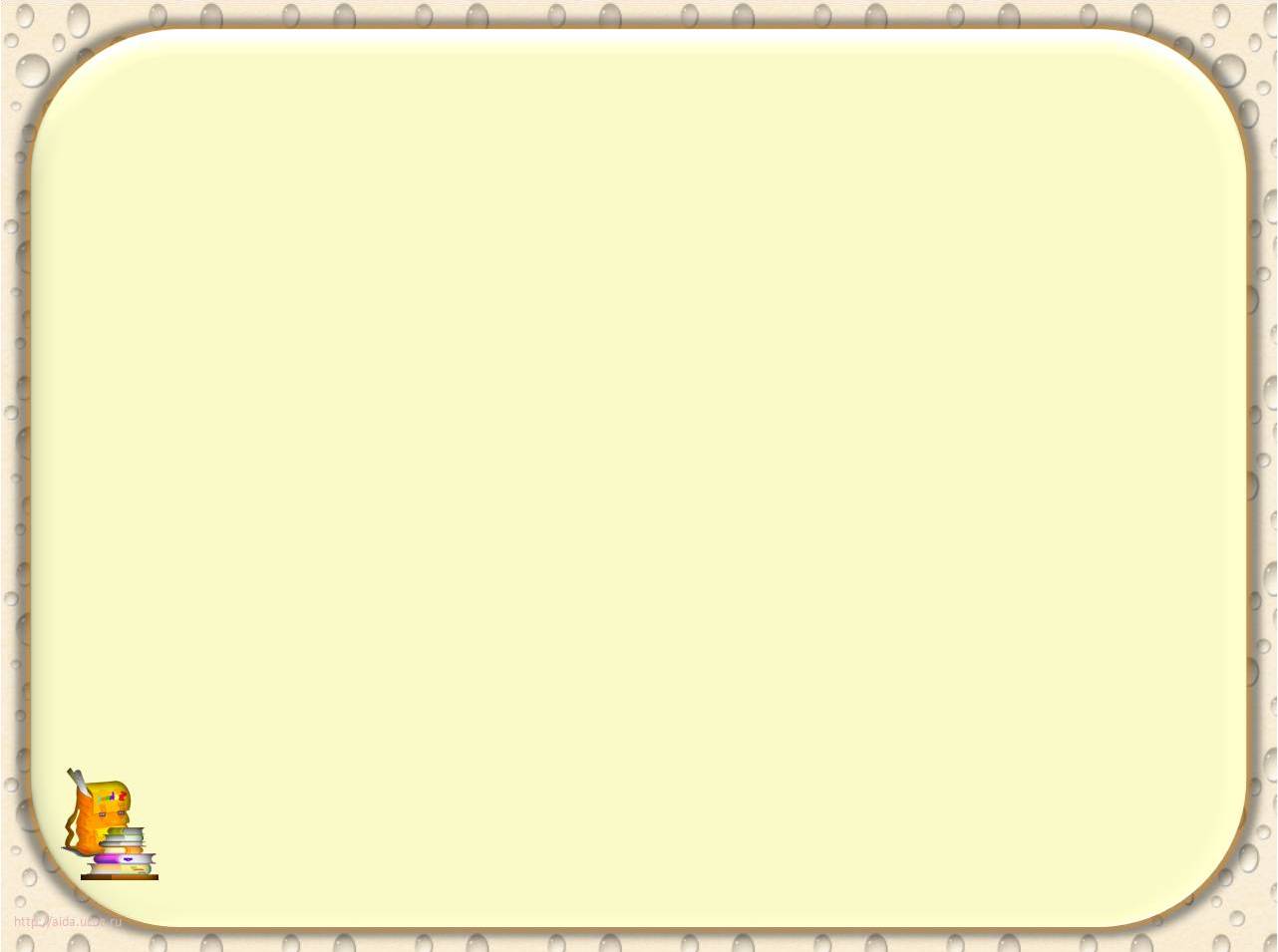 ЧЕМ ПАХНУТ РЕМЕСЛА

У каждого дела запах особый:
В булочной пахнет тестом и сдобой.
Мимо столярной идёшь мастерской, —
Стружкою пахнет и свежей доской.
Пахнет маляр скипидаром и краской.
Пахнет стекольщик оконной замазкой.
Куртка шофёра пахнет бензином.
Блуза рабочего — маслом машинным.
Пахнет кондитер орехом мускатным.
Доктор в халате — лекарством приятным.
Рыхлой землёю, полем и лугом
Пахнет крестьянин, идущий за плугом.
Рыбой и морем пахнет рыбак.
Только безделье не пахнет никак.
Сколько ни душится лодырь богатый,
Очень неважно  он пахнет, ребята!                                            
                                         Джанни Родари
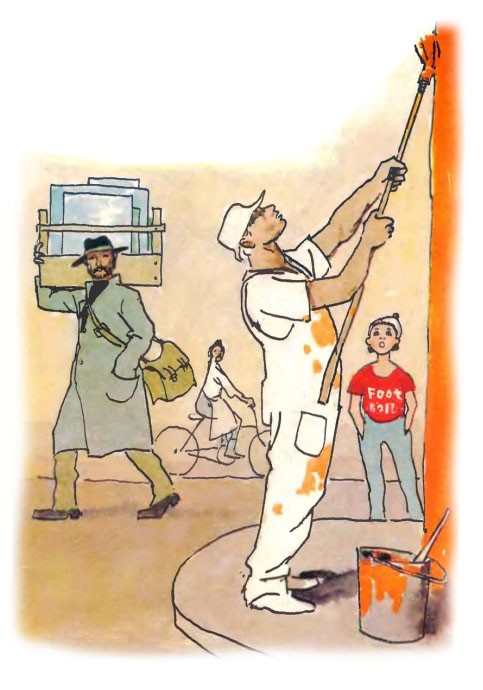 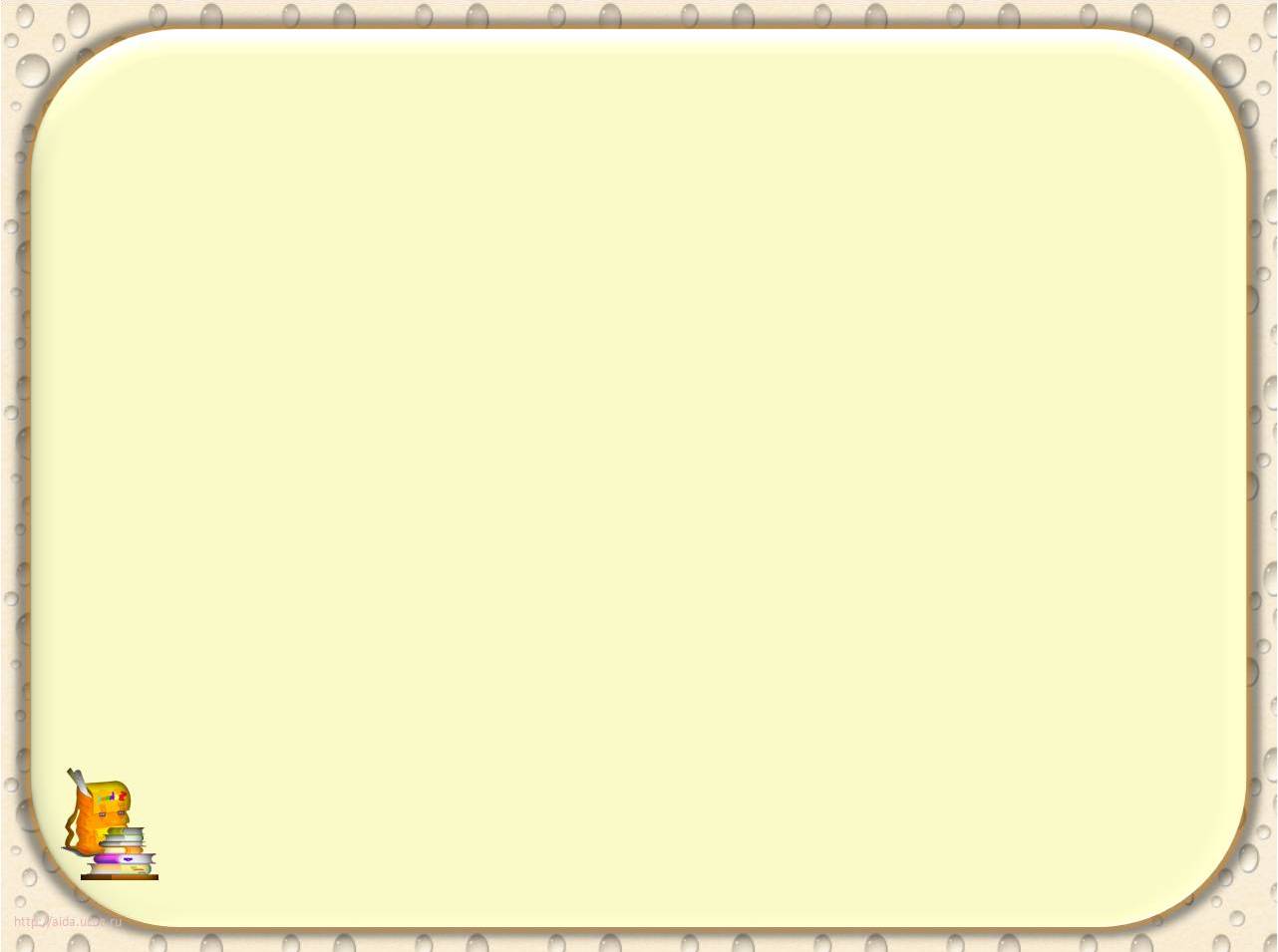 Он научит рисовать,Букву с буквой сочетать,Он научит этикеЧтенью, арифметике.Как устроена земля,Сколько мачт у корабля.Для чего скрипичный ключ,Ёжик почему колюч.Сколько в космосе планет.Про музеи, про балет,Про дожди и ветерВам расскажет, дети,Педагог-учитель –В ШКОЛУ ПРИХОДИТЕ!
Учитель
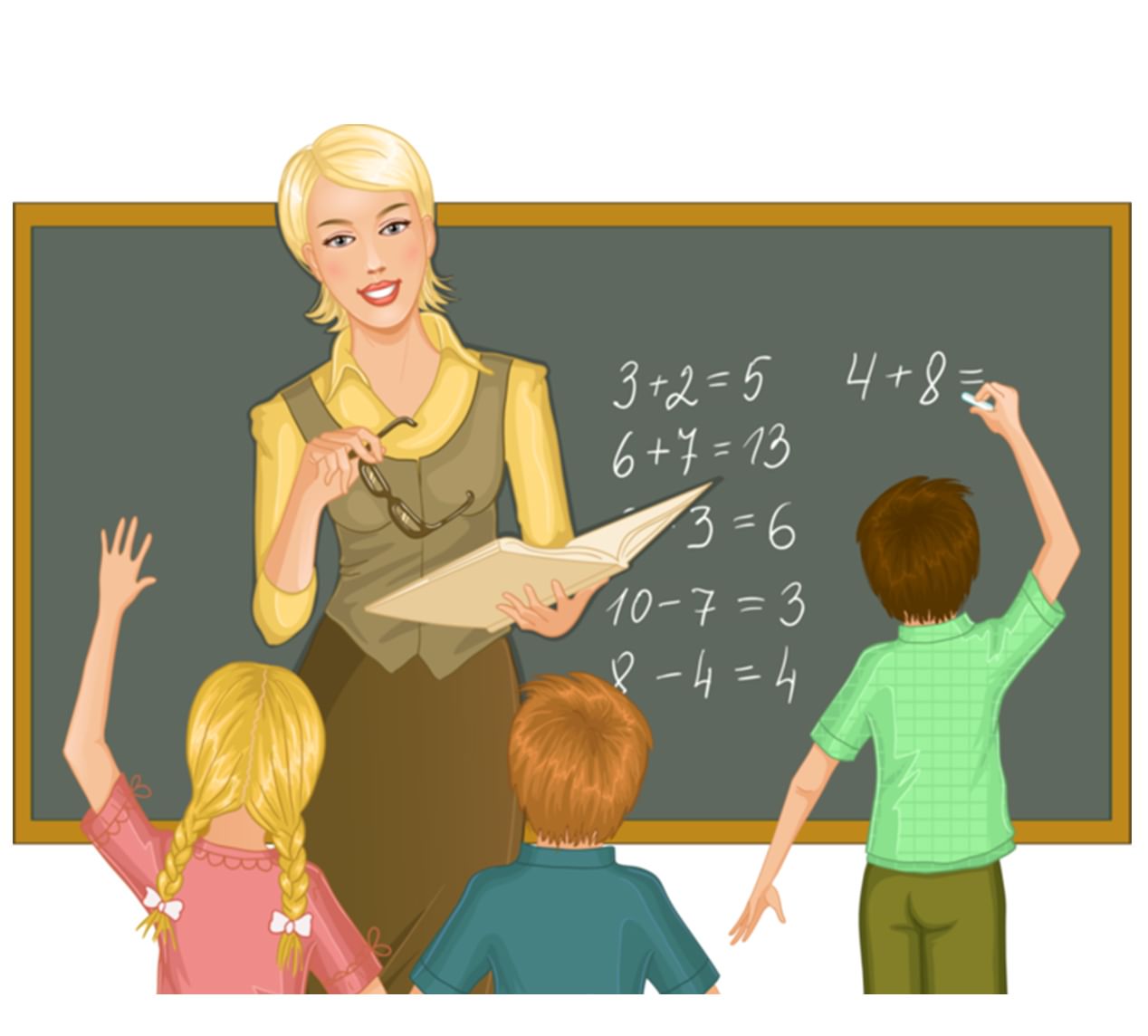 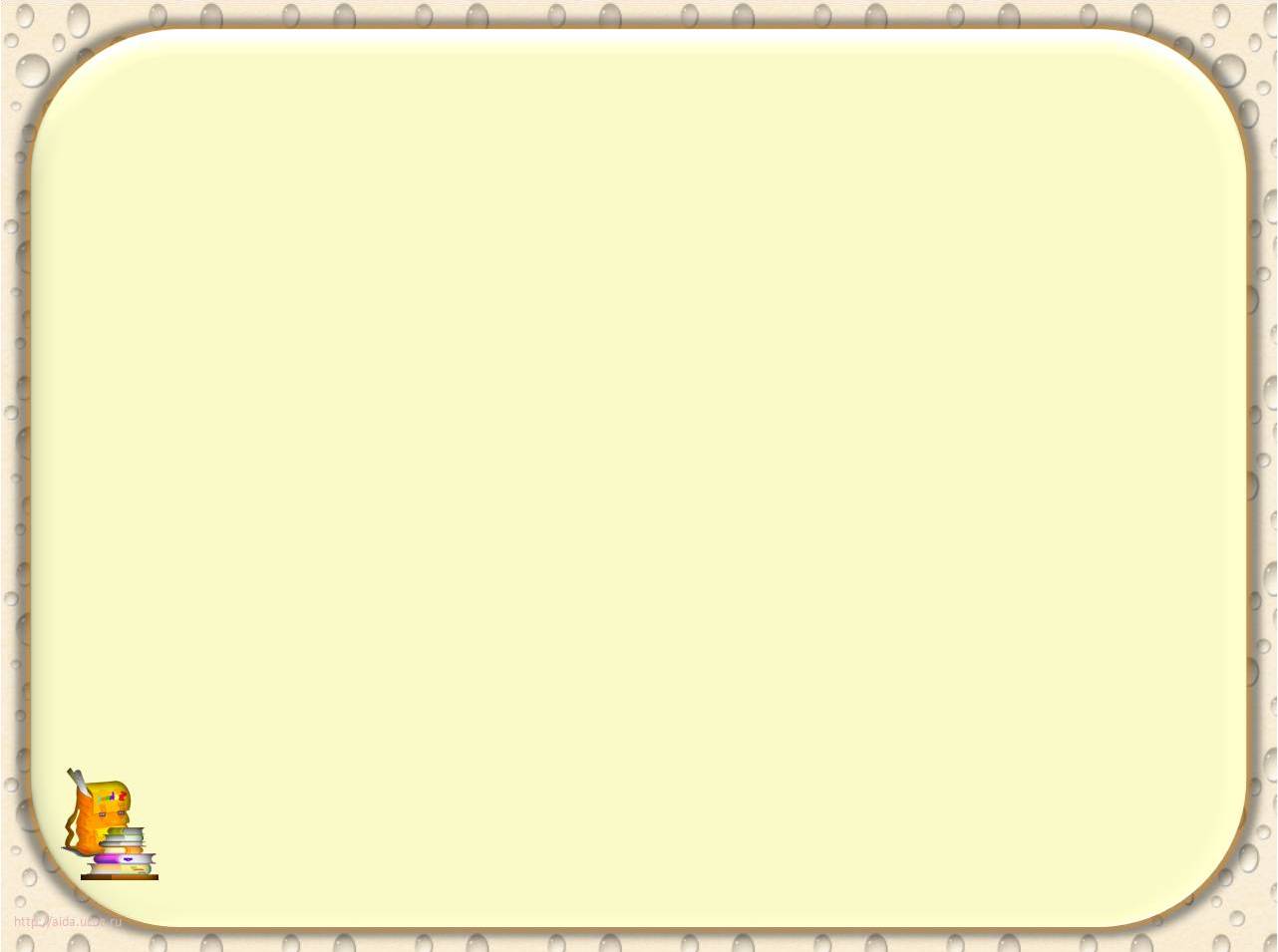 Врач
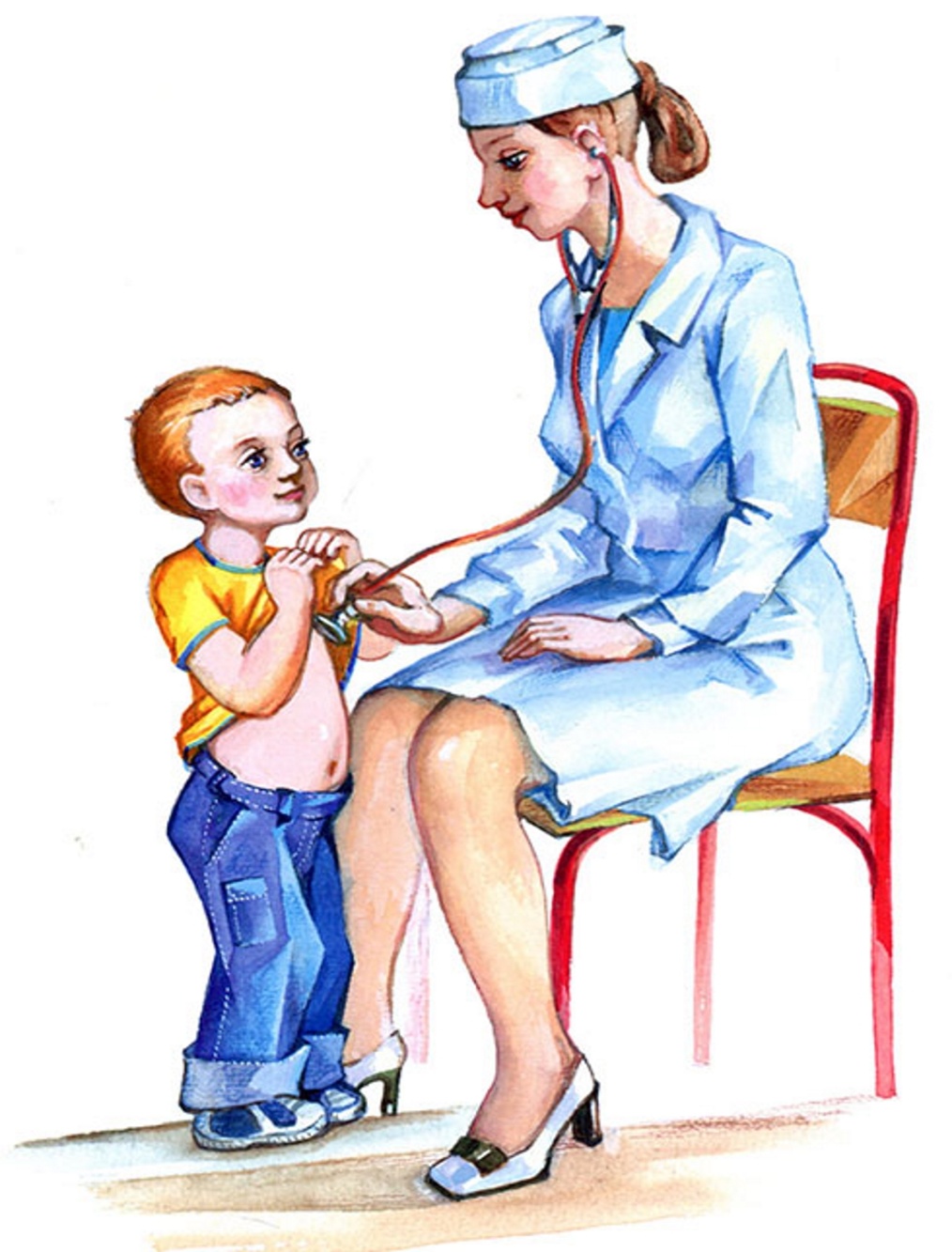 Если заболело ухо,
Если в горле стало сухо,
Не волнуйся и не плачь,
Ведь тебе поможет врач!
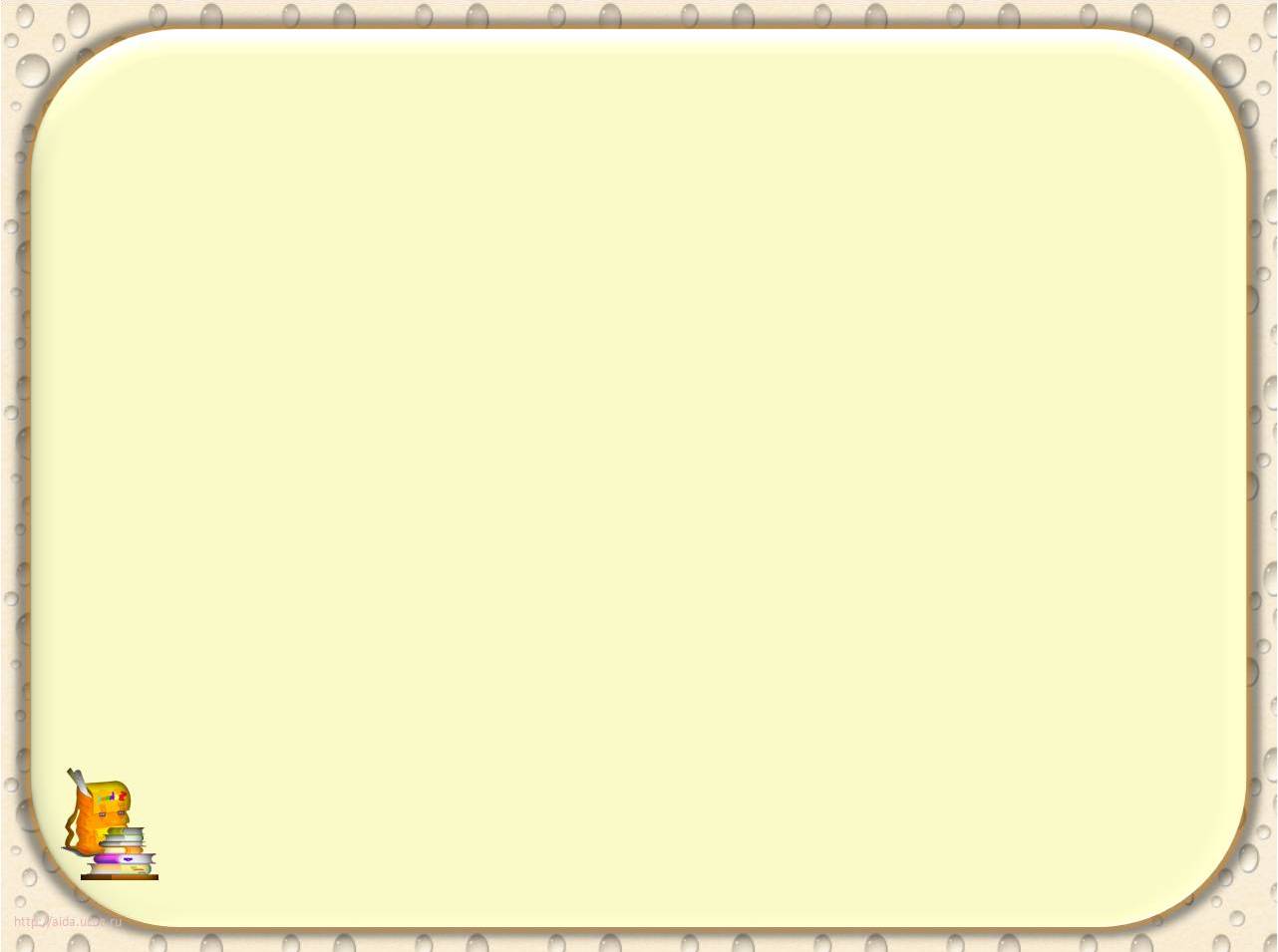 Повар
Волшебством  кулинарии владеют здесь искусно
Всё, что жарили, варили бывает очень вкусно - 
Запеканки и супы быстро здесь съедаются,
А для этого весь день повара стараются!
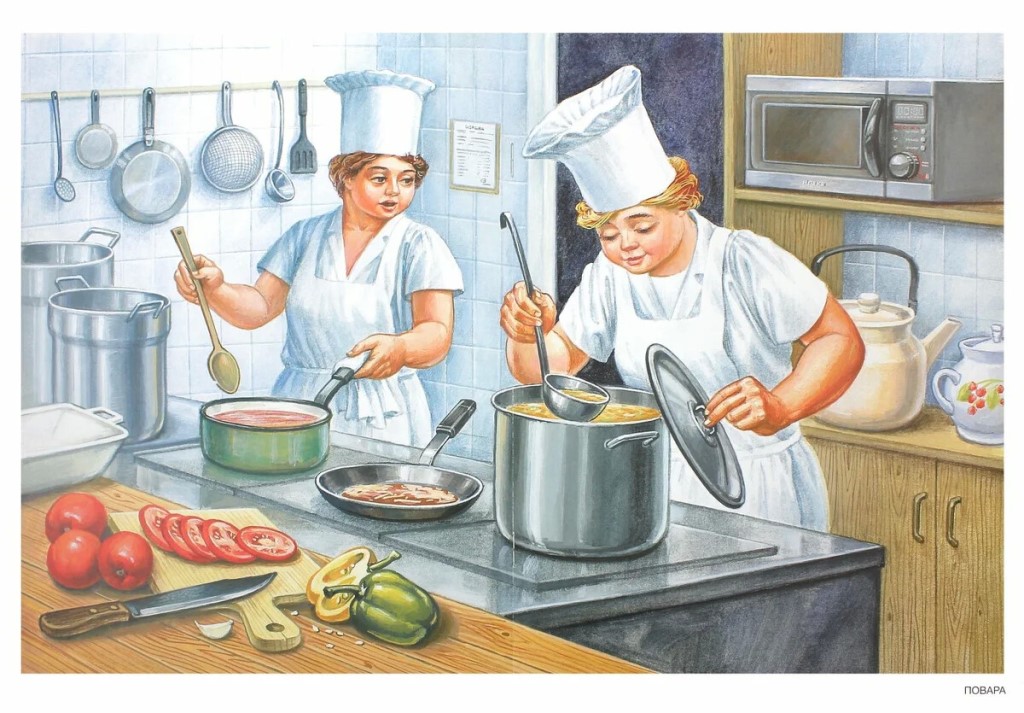 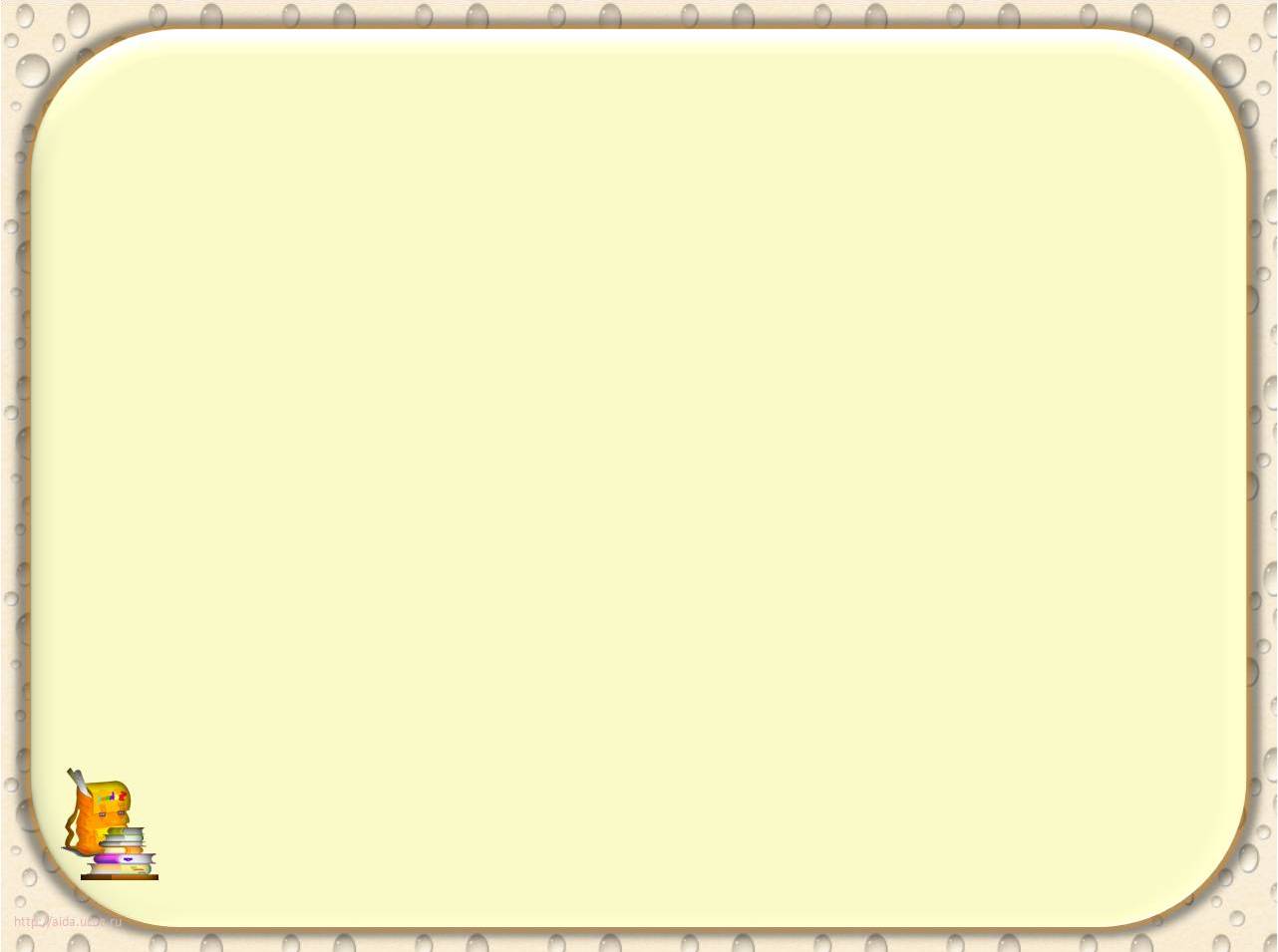 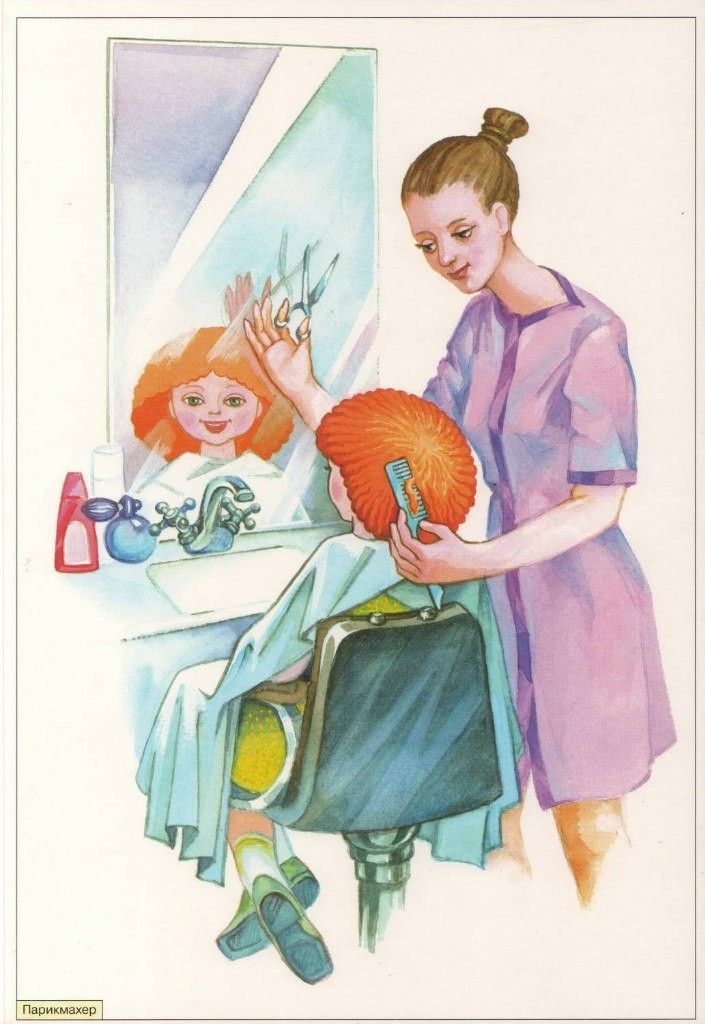 Парикмахер
Дайте ножницы, расчёску,
Он вам сделает причёску.
Парикмахер непременно
Подстрижёт вас современно.
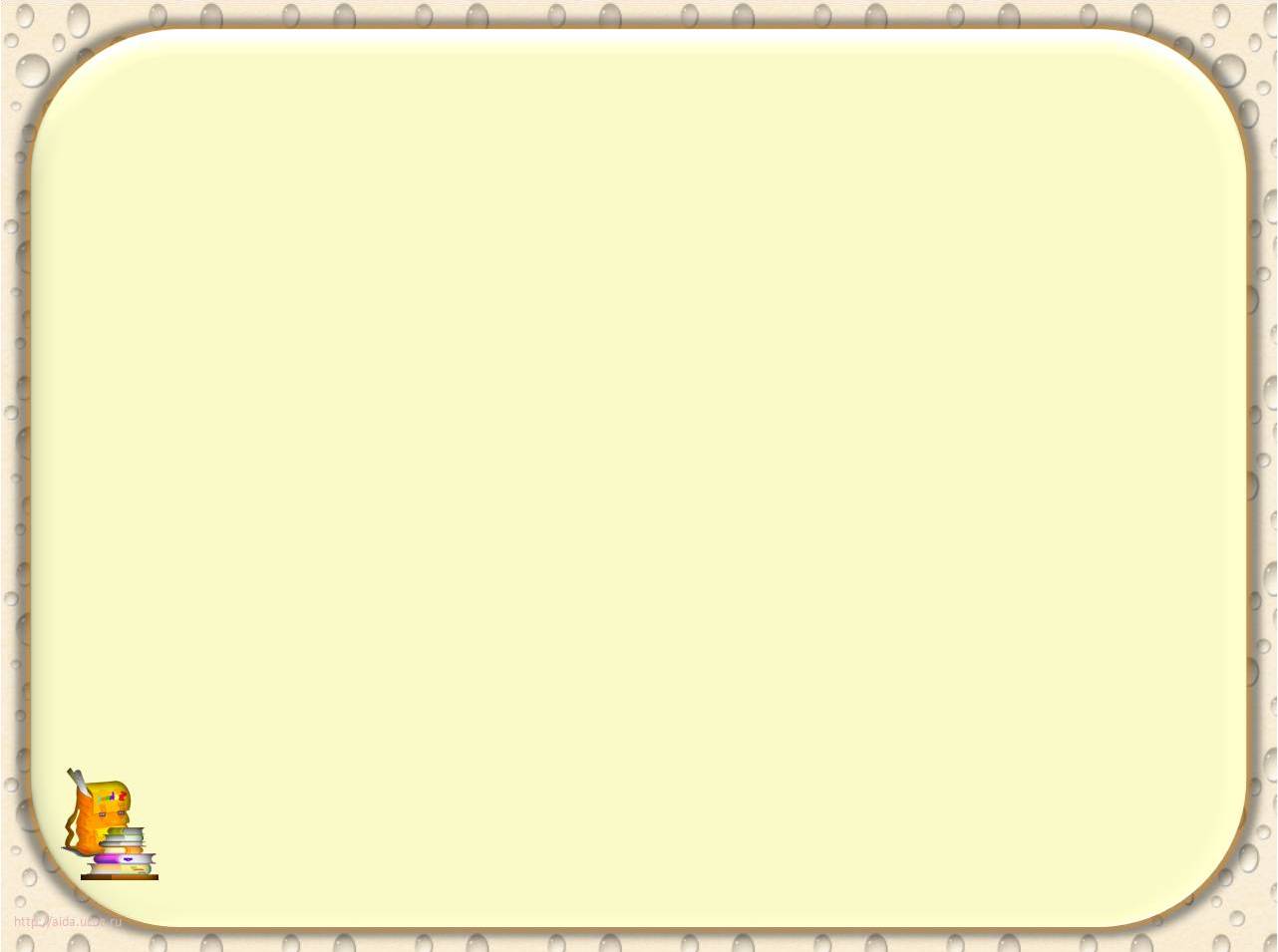 Пожарный
Если вдруг беда случится, где-то что-то загорится,
Там пожарный нужен срочно, он погасит, — это точно!
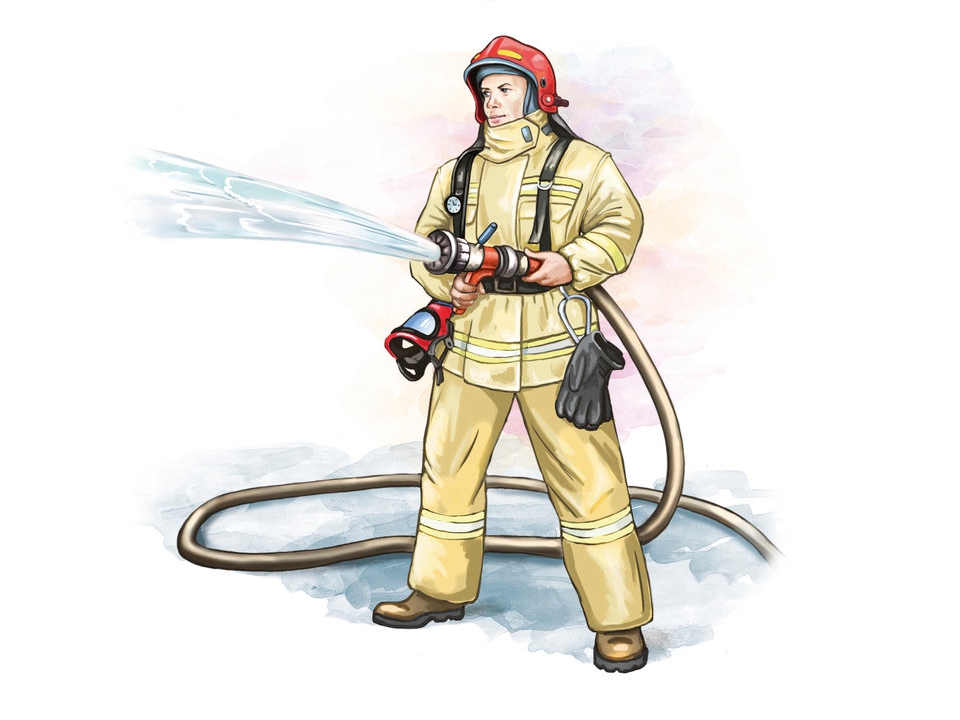 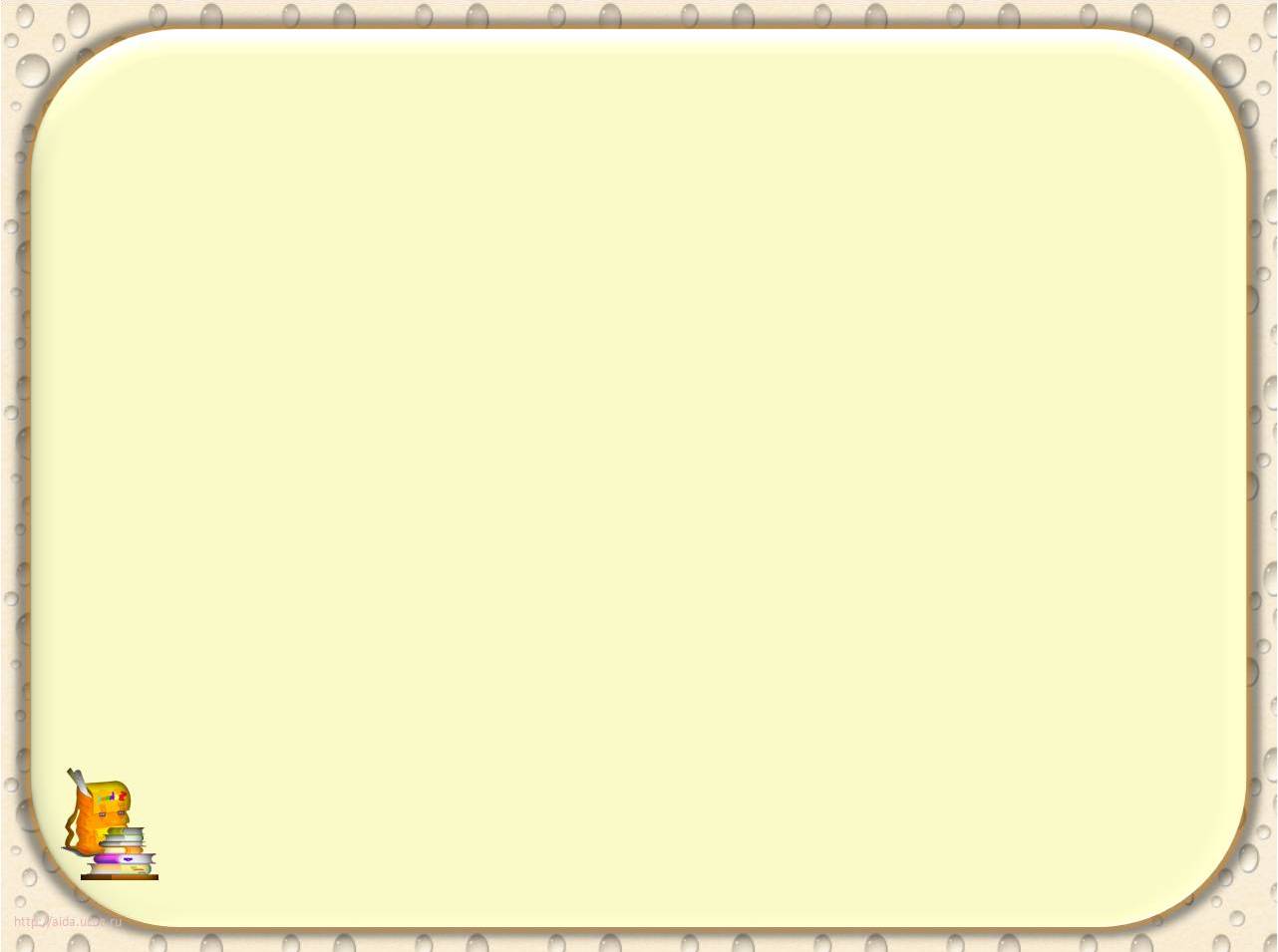 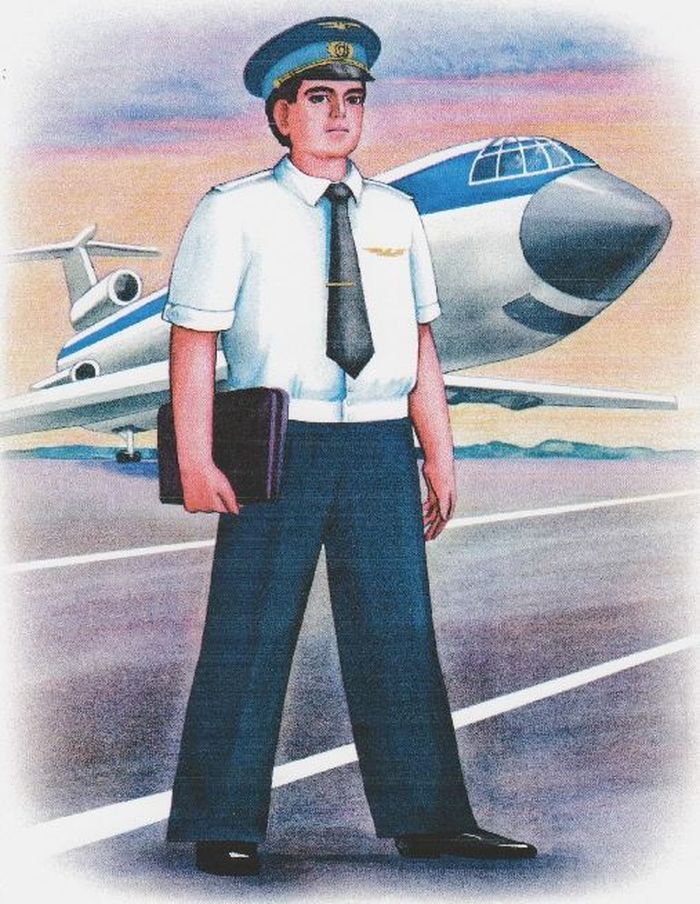 Лётчик 
(пилот)
Лётчик знает своё дело,
В небе водит самолёт.
Над землёй летит он смело,
Совершая перелёт.
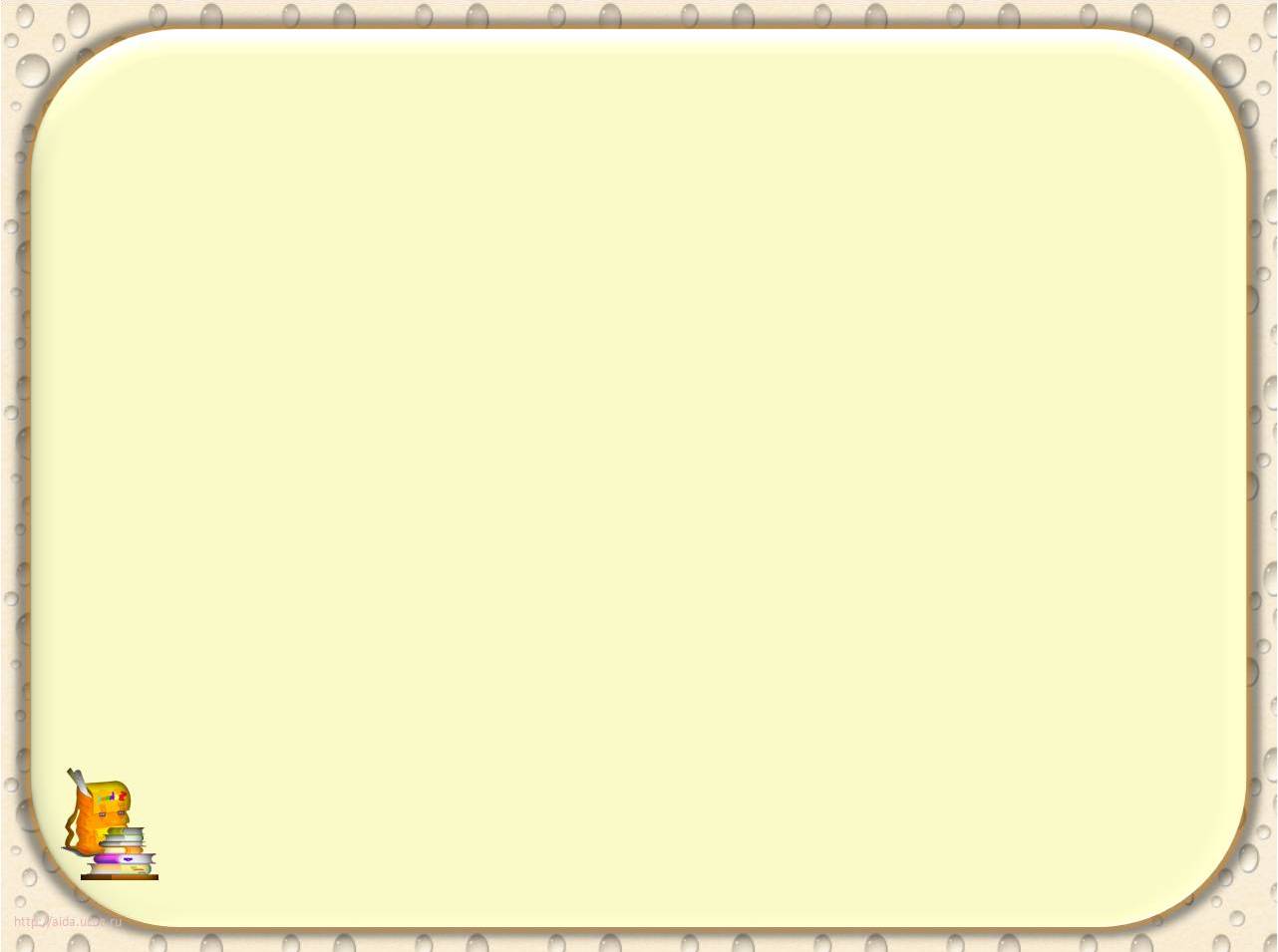 Строитель
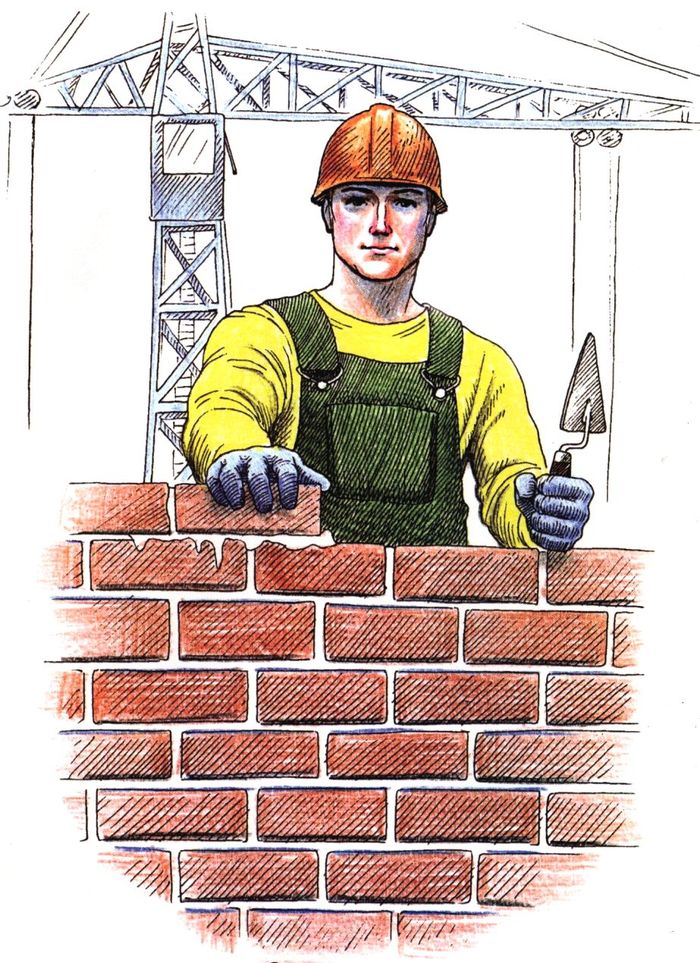 Дом, в котором мы живём…
Кто построил этот дом?
Знает в доме каждый житель
Этот дом возвёл строитель!
Плиты, кран, бетон, песок…
Дом удобен и высок!
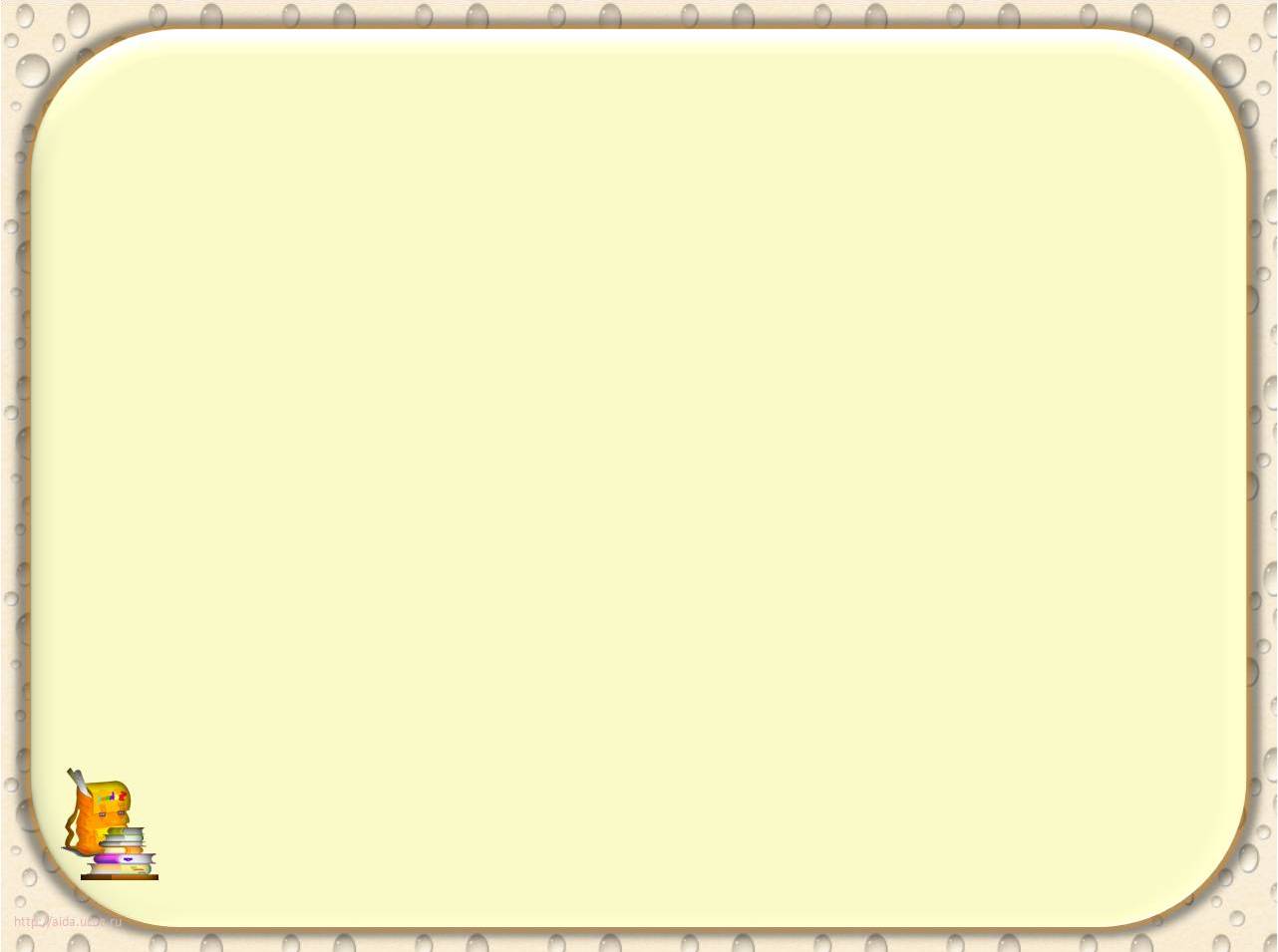 Машинист
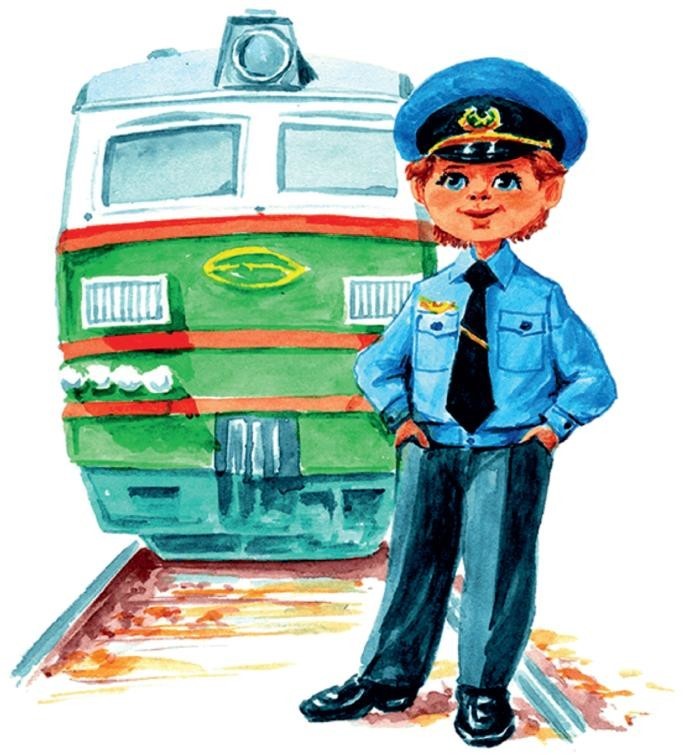 Как быстрый конь несётся
По рельсам тепловоз,
Всё ближе раздаётся
Весёлый стук колёс.
Зелёные вагоны
На солнышке горят.
В кабине застеклённой
Сидит мой старший брат.
Со свистом поезд мчится,
Не может опоздать.
Я стану машинистом!
А ты кем хочешь стать?
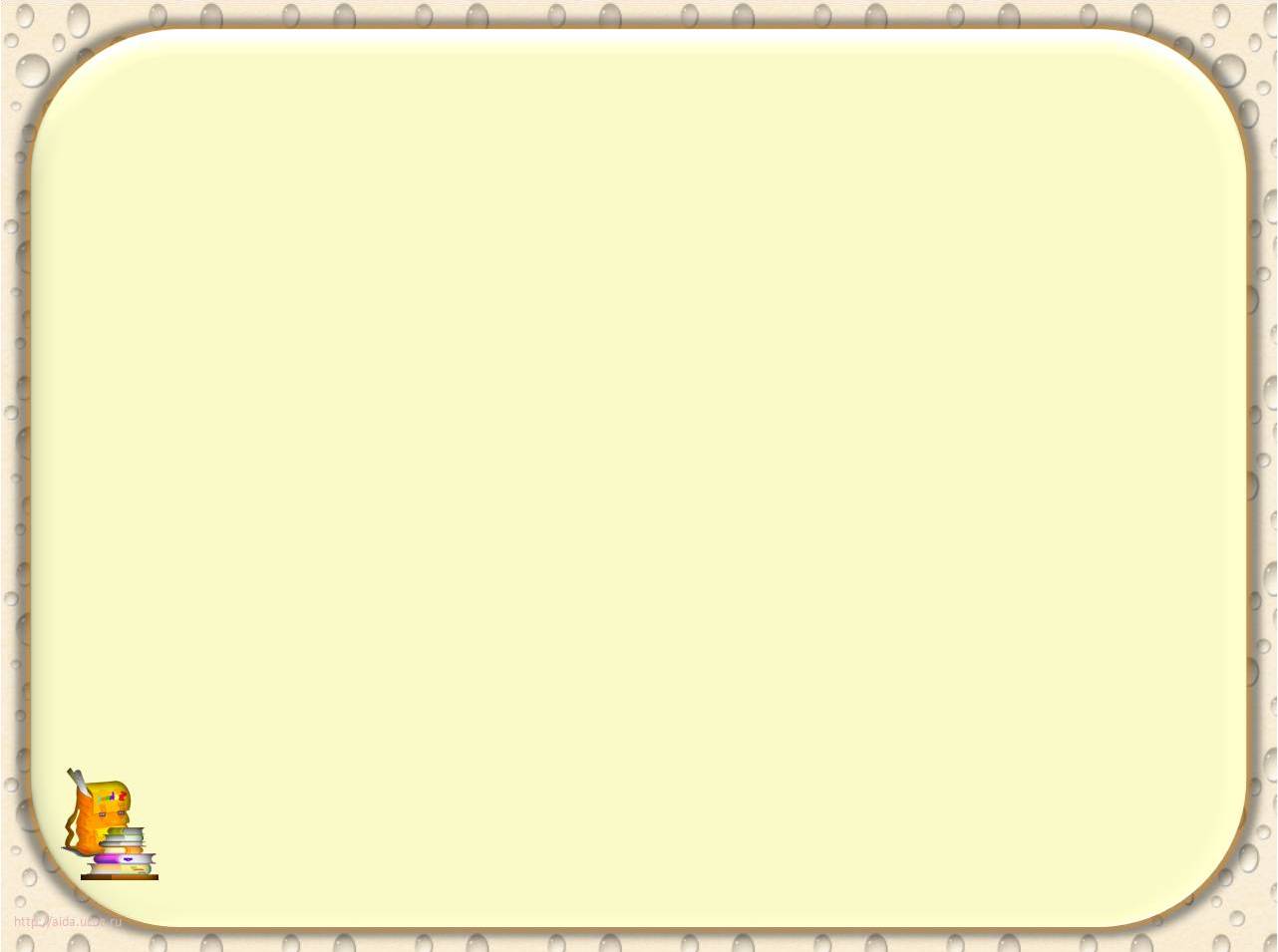 Швея
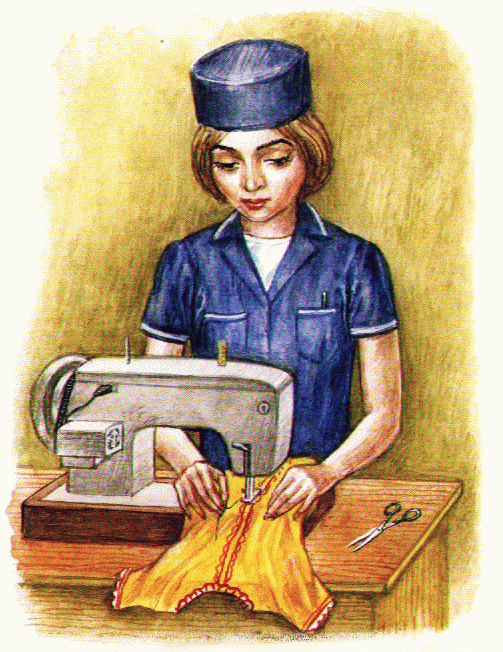 Труд швеи у нас в почете -
Это важный, нужный труд!
Швея модно и красиво
Шьёт одежду всем на диво!
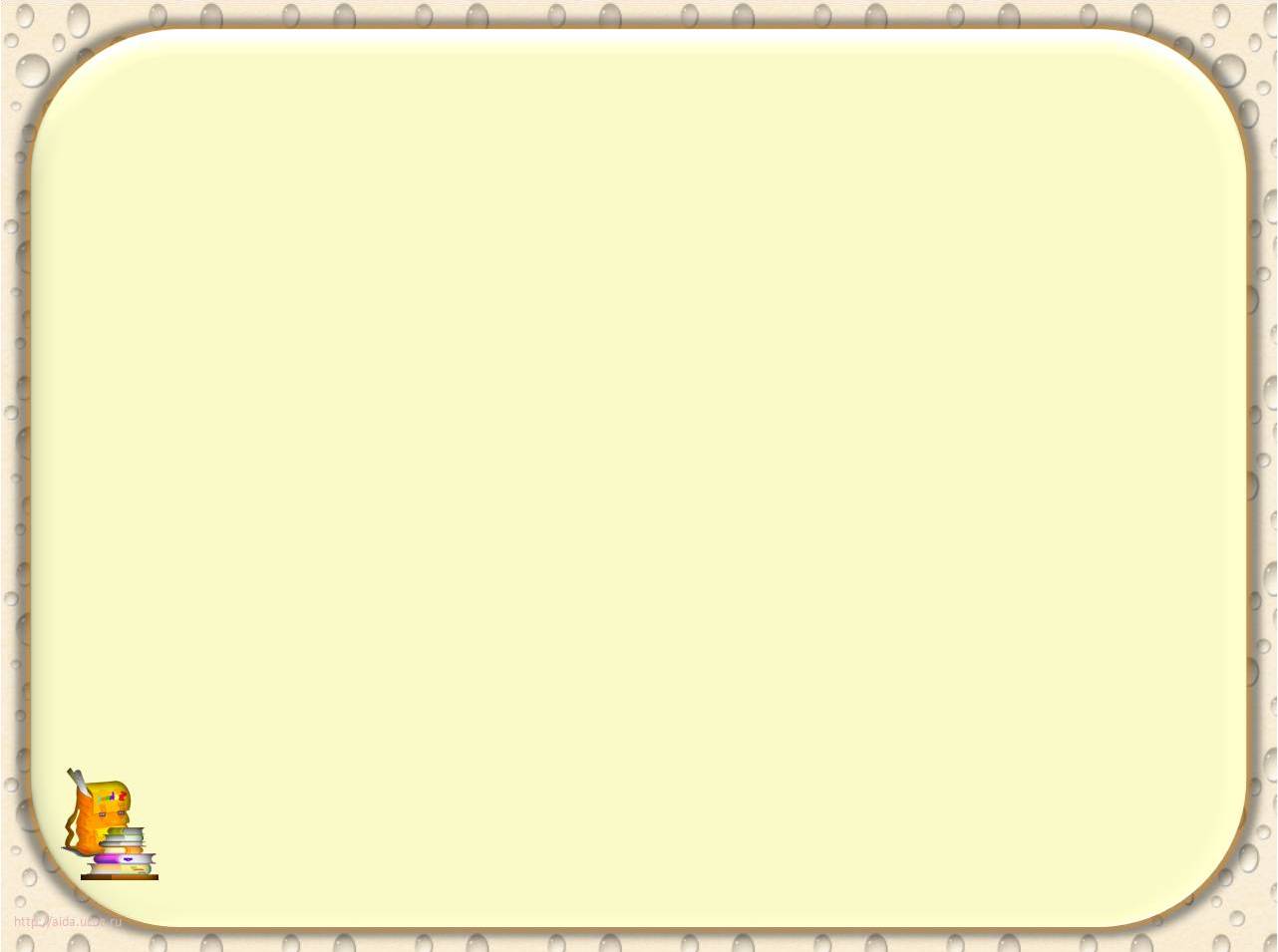 Ветеринар
Отвезли кошку Динару
Мы к ветеринару.
Этот доктор лечит смело
Всех животных заболевших.
Заболеет петушок –
Он пропишет порошок.
Заболеют куры –
Выпишет микстуры.
Даже попугаю в клетке –
Прописал таблетки.
И теперь в семье Петровых
Все животные здоровы!
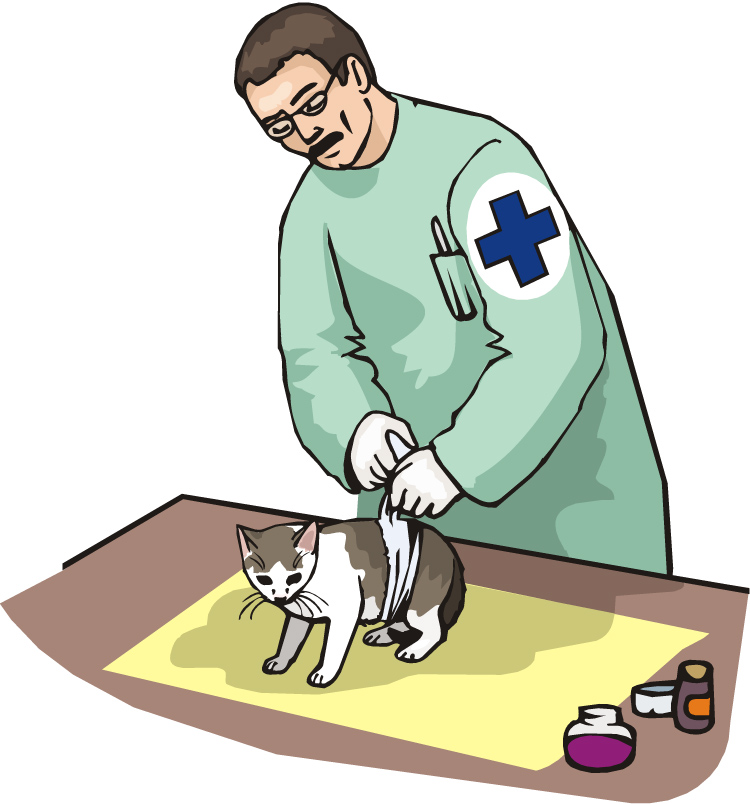 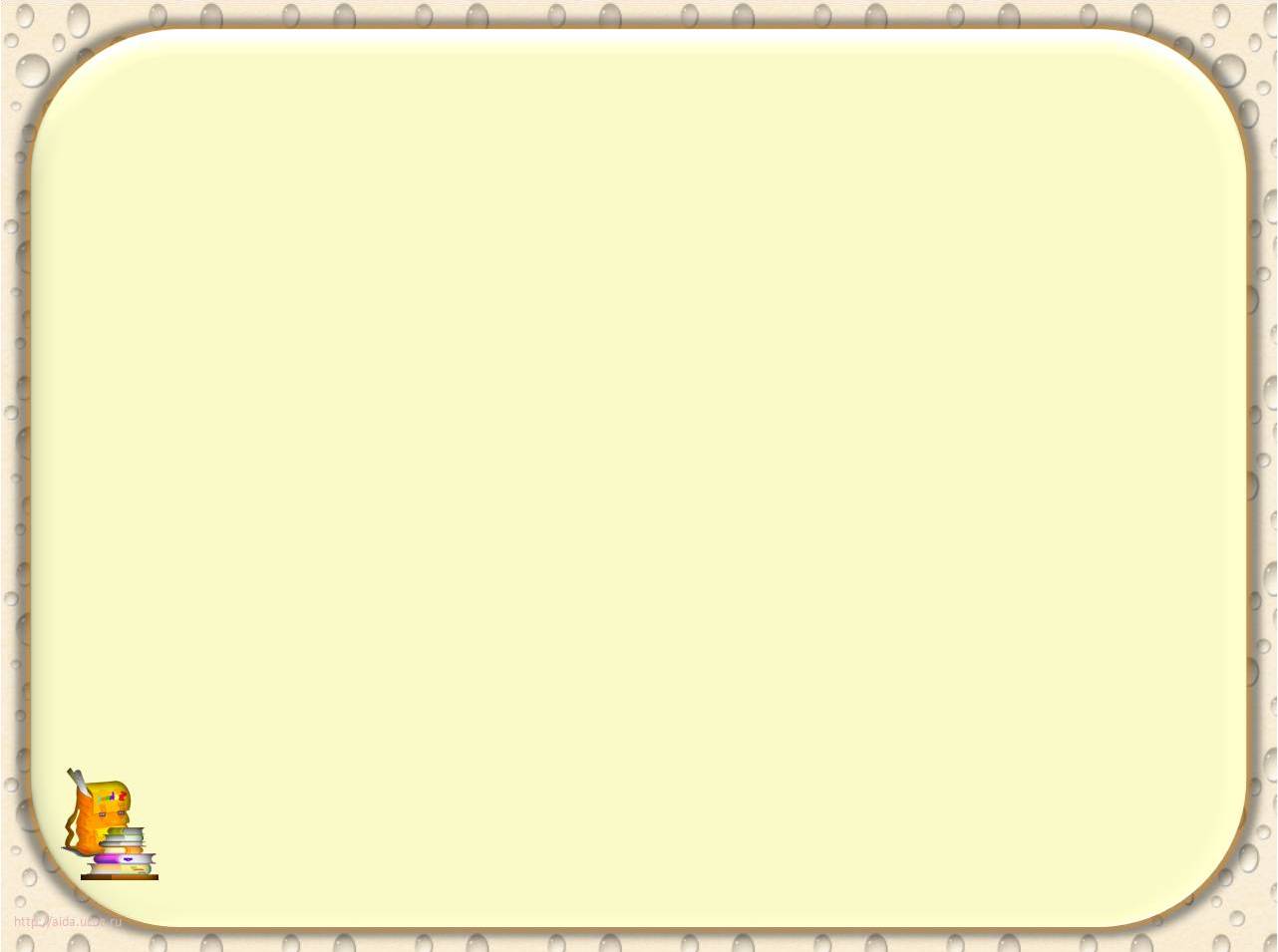 Тренер
Для хорошего спортсменаНужен тренер непременно!Развивает он сноровкуНа спортивной тренировке.И в бассейне, и на корте,Он растит героев спорта.Тренер – это не пустяк!Говорят спортсмены так:Чтоб забить в ворота шайбыИ направить в сетку мяч –Тренер нам не помешал бы,Для уменья и удач!
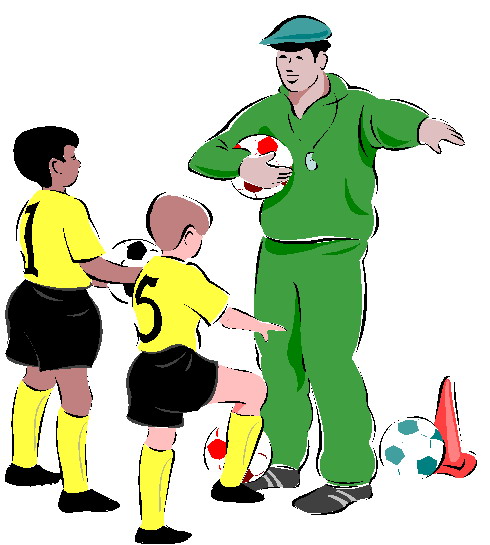 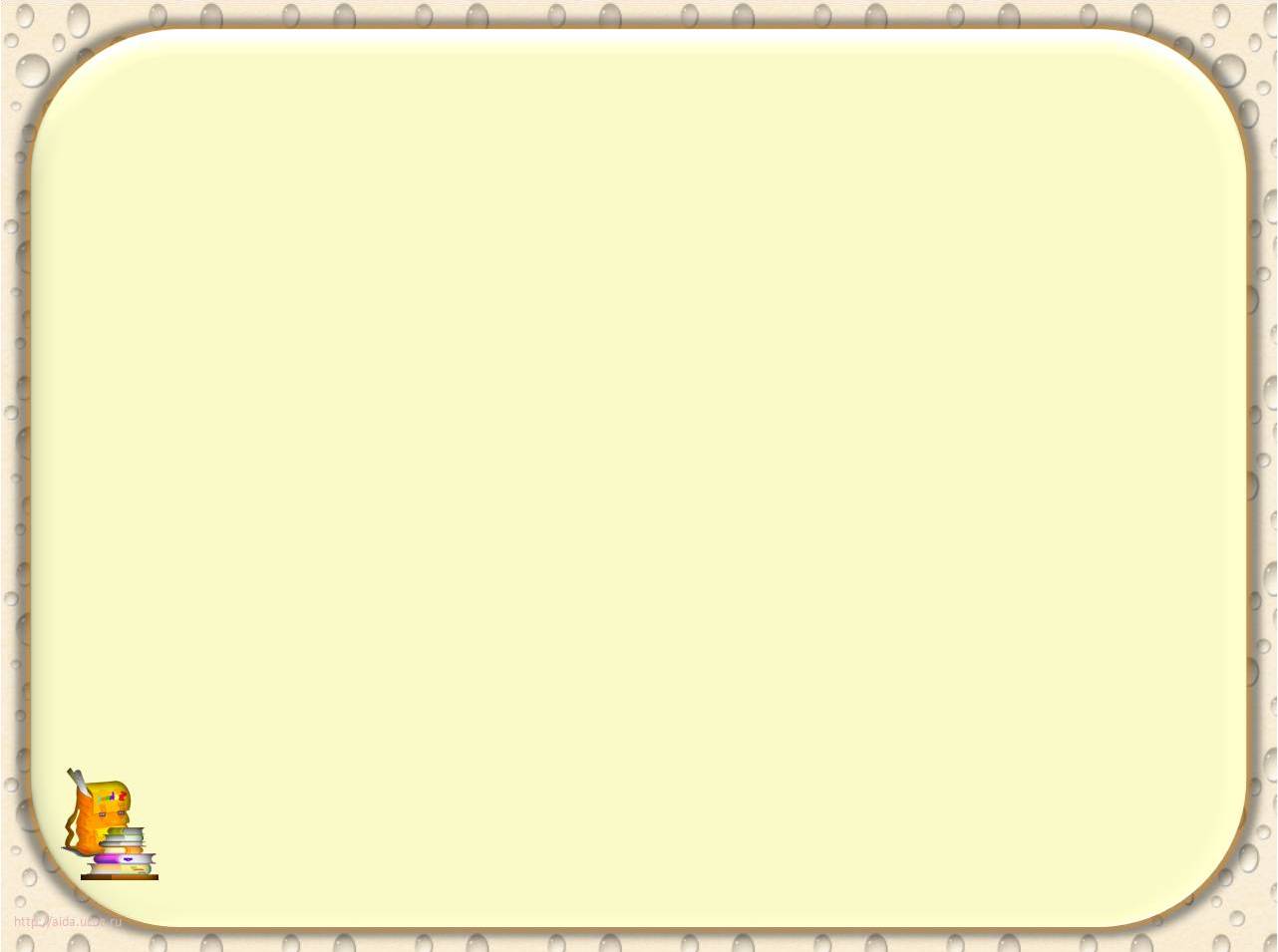 Шахтёр
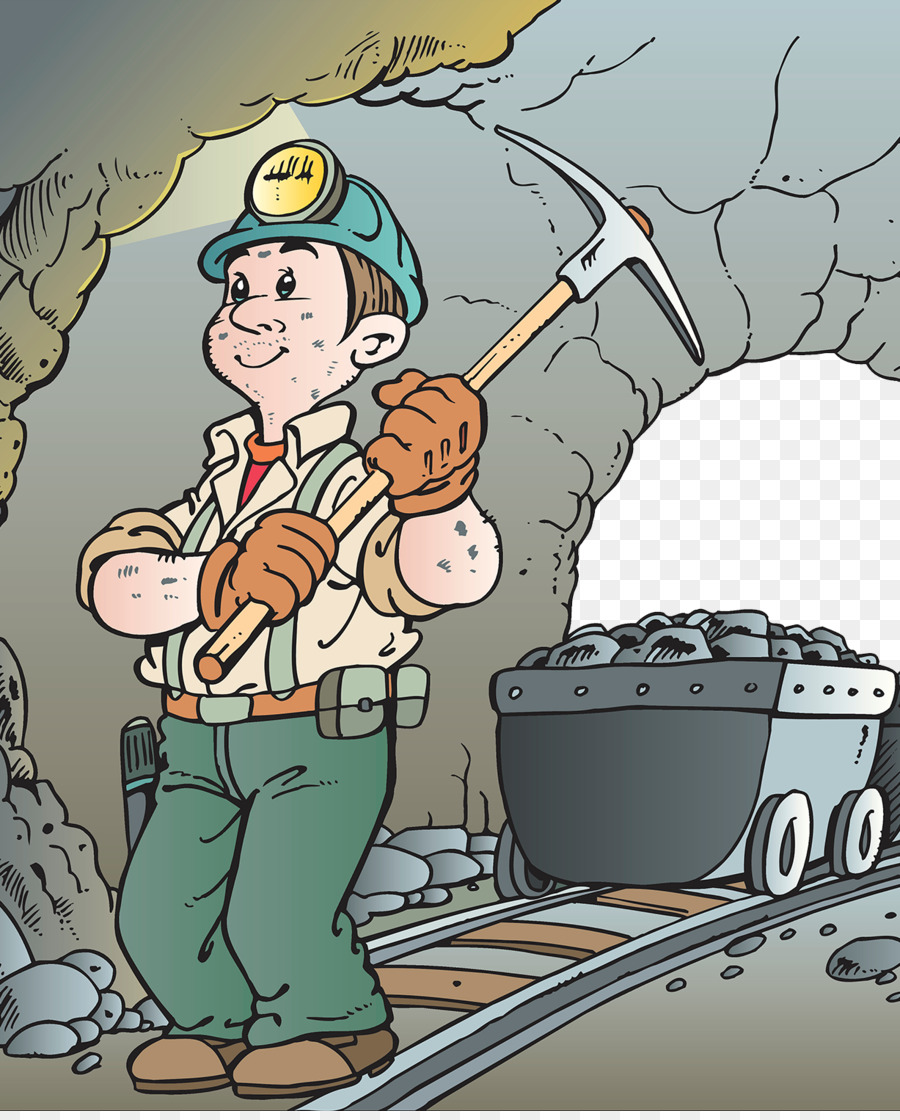 Как устроена земля,
Не могу увидеть я.
Ведь для этого мне нужно
Опуститься в землю глубже,
Чем в пещеру и овраг,
Только сделать это как?
Глубже всех в земные недра
Опускается шахтёр.
Там земля откроет щедро
Всех её богатств набор:
Уголь, сланцы и руду.
Да, в шахтёры я пойду!
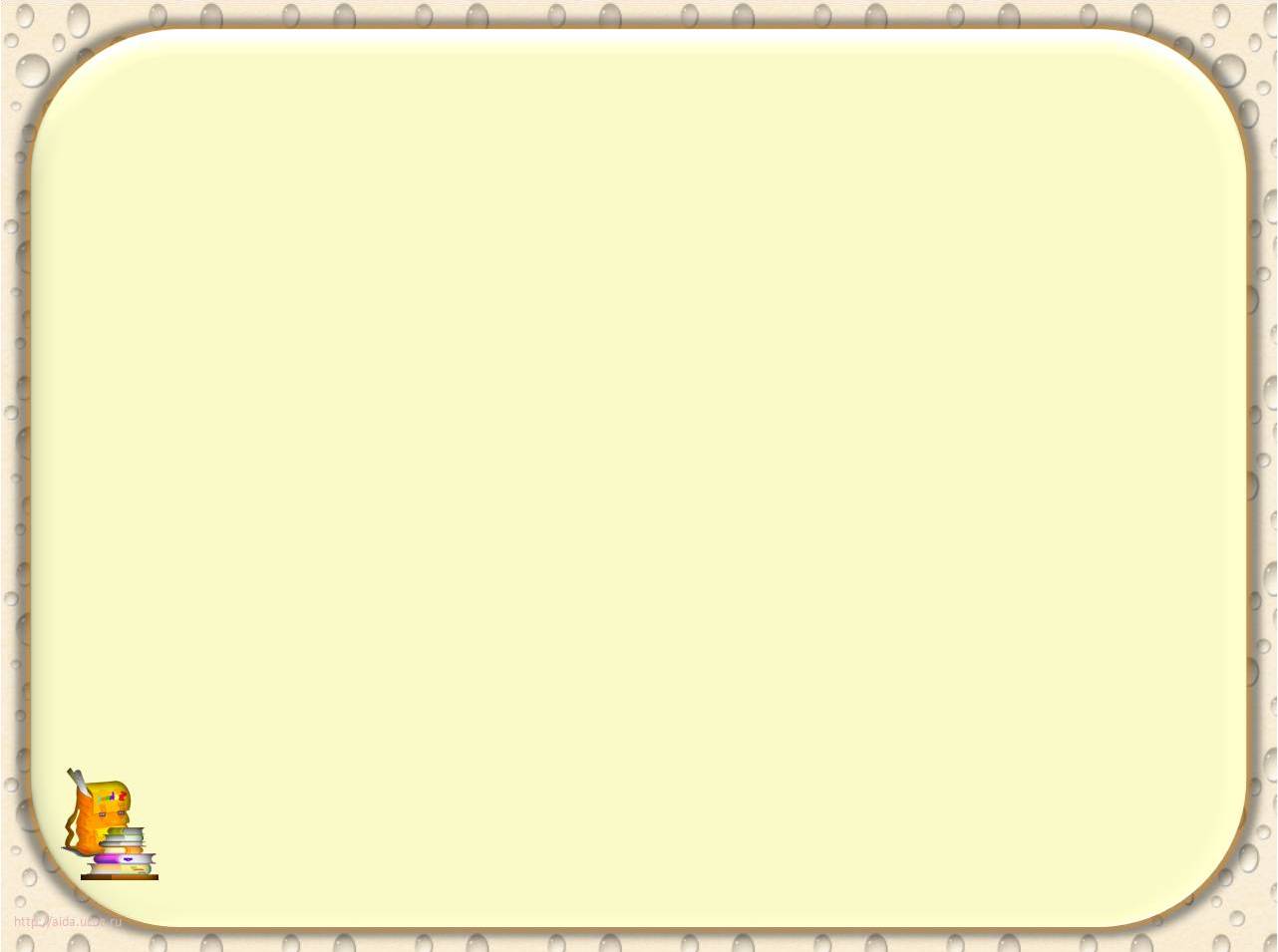 Водитель (шофёр)
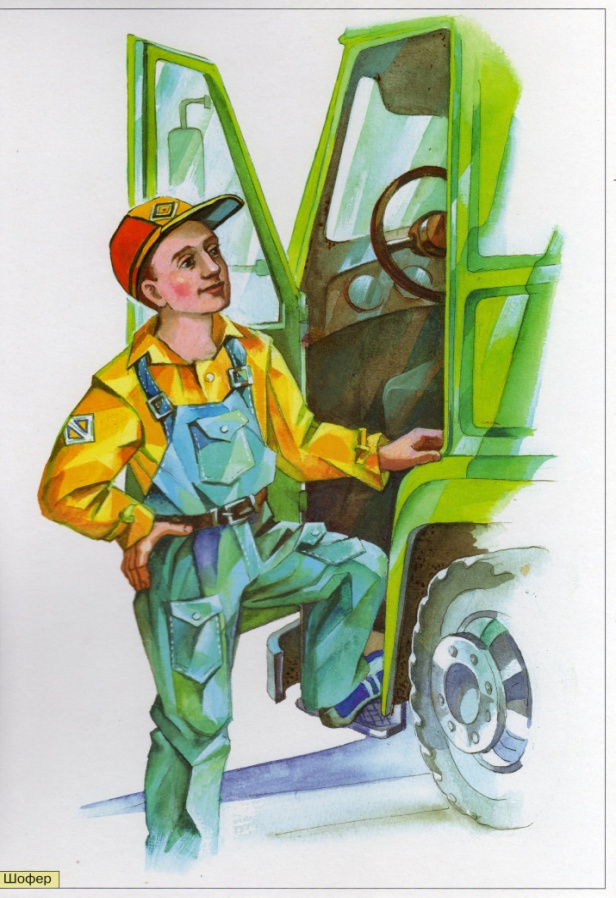 Шуршат по дорогам весёлые шины
Спешат по дорогам машины, машины…
А в кузове – 
важные срочные грузы:
Цемент и железо, 
изюм и арбузы.
Работа шофёров 
трудна и сложна,
Но как она людям повсюду нужна!
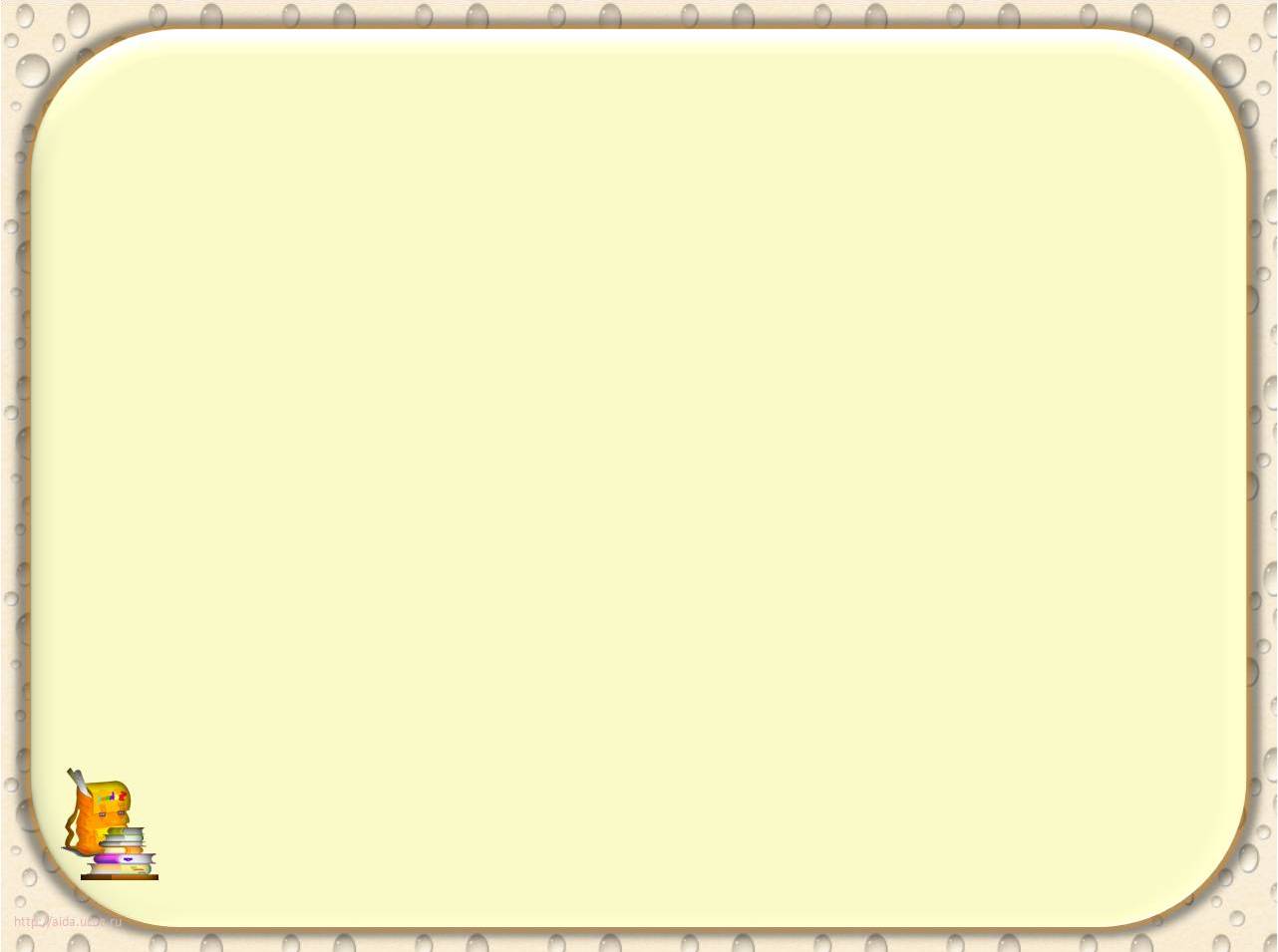 Продавец
Ты приходишь в магазин -
Продавец там есть один.
Всё подскажет: что купить,
Сколько надо заплатить,
Подобрать, найти, примерить,
Взвесить, завернуть, Отмерить,
Настроение поднять,
Снова в гости вас позвать.
Сразу видно - молодец!
Самый лучший продавец!
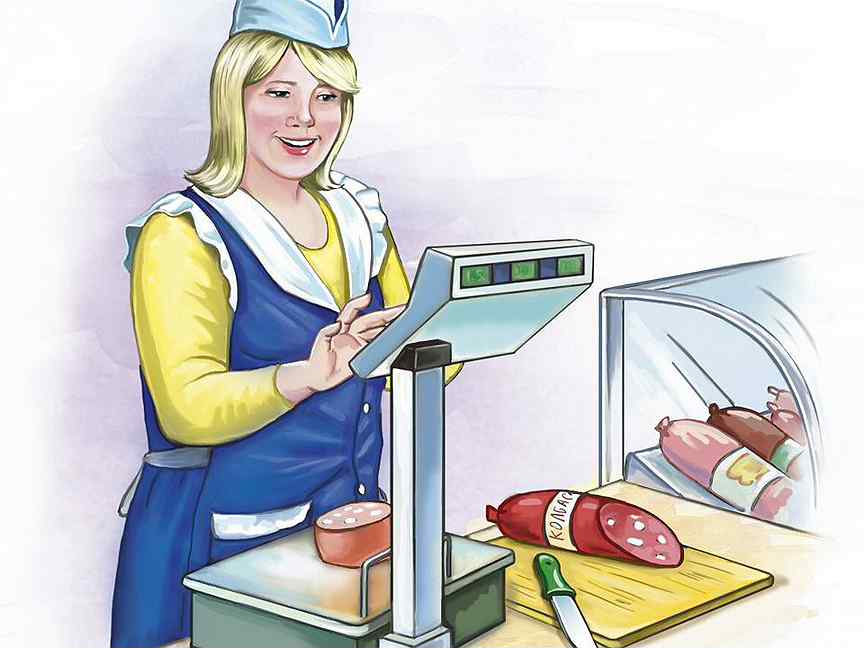 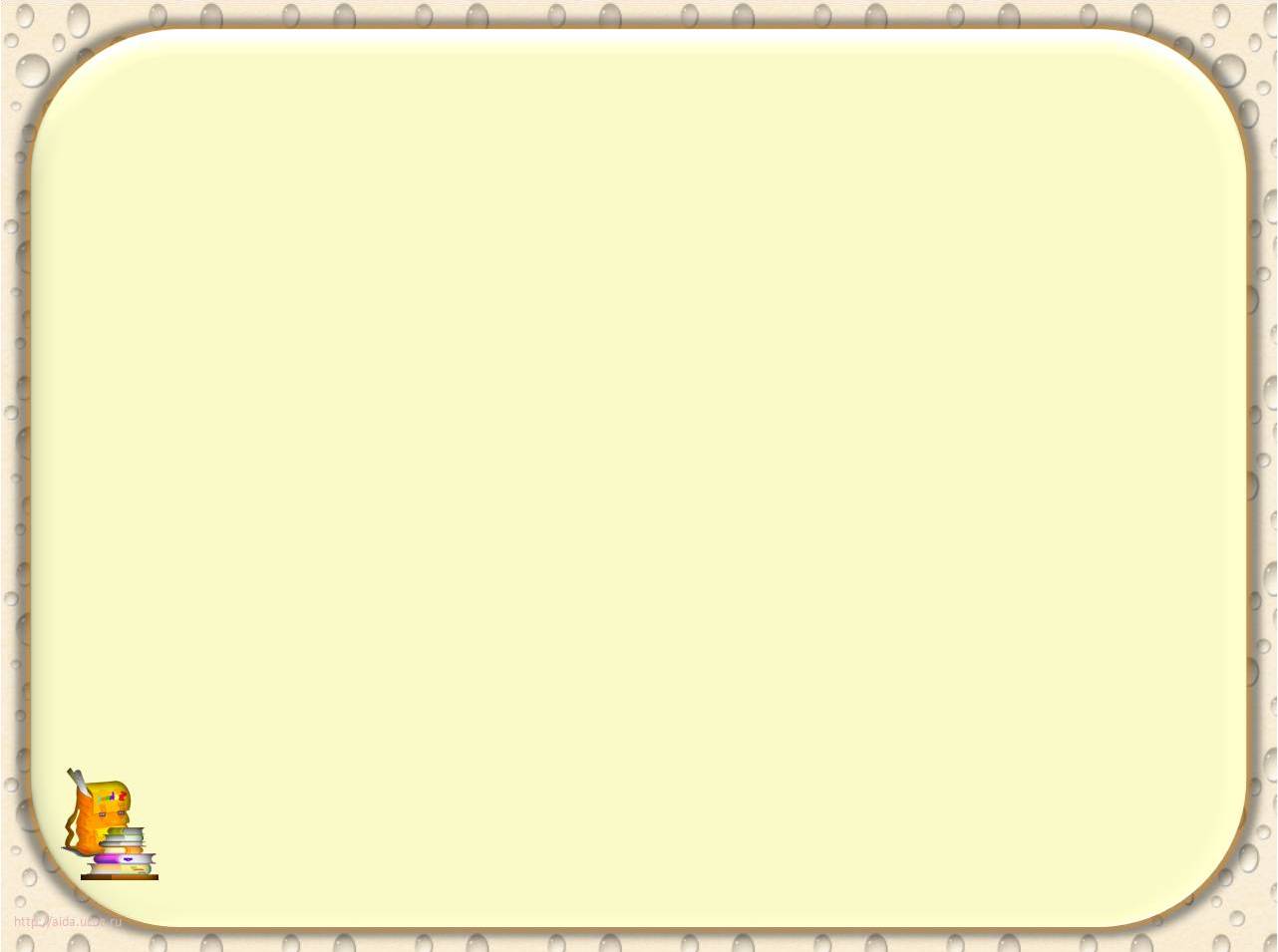 Учёный
В микроскоп учёный смотрит, видно, опыты проводит.
Дела нет ему до скуки — весь в работе, весь в науке!
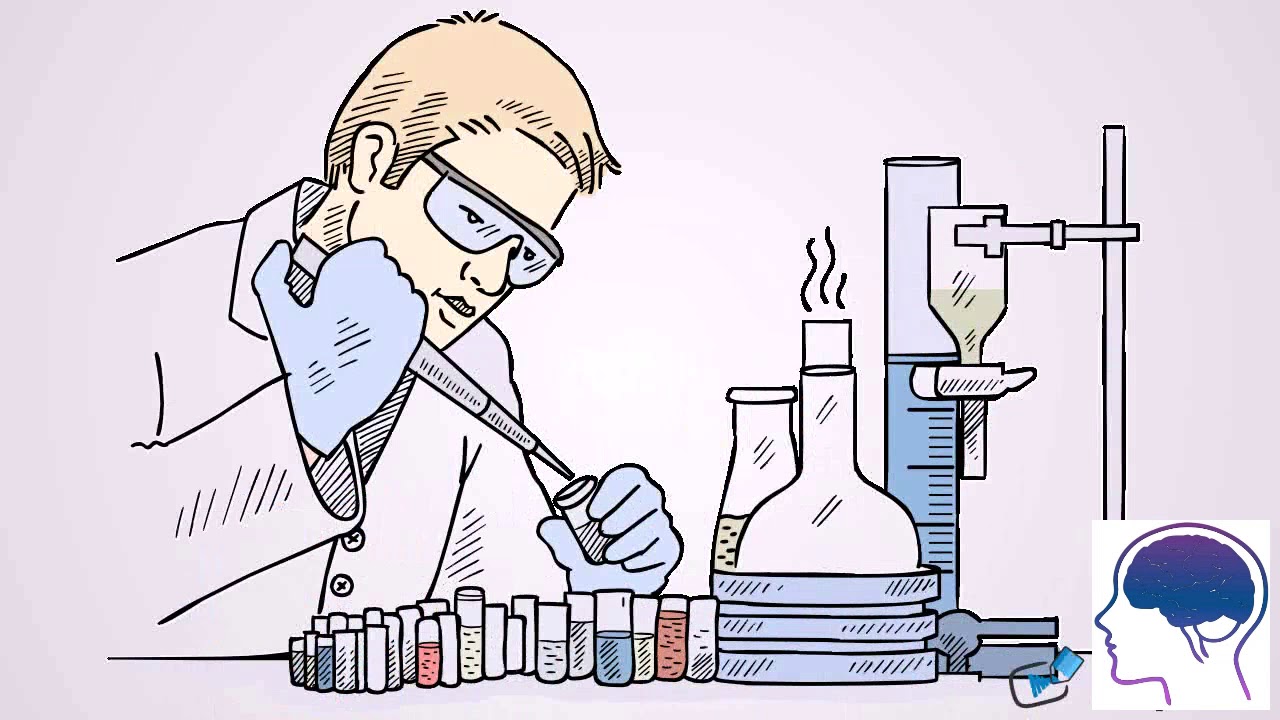 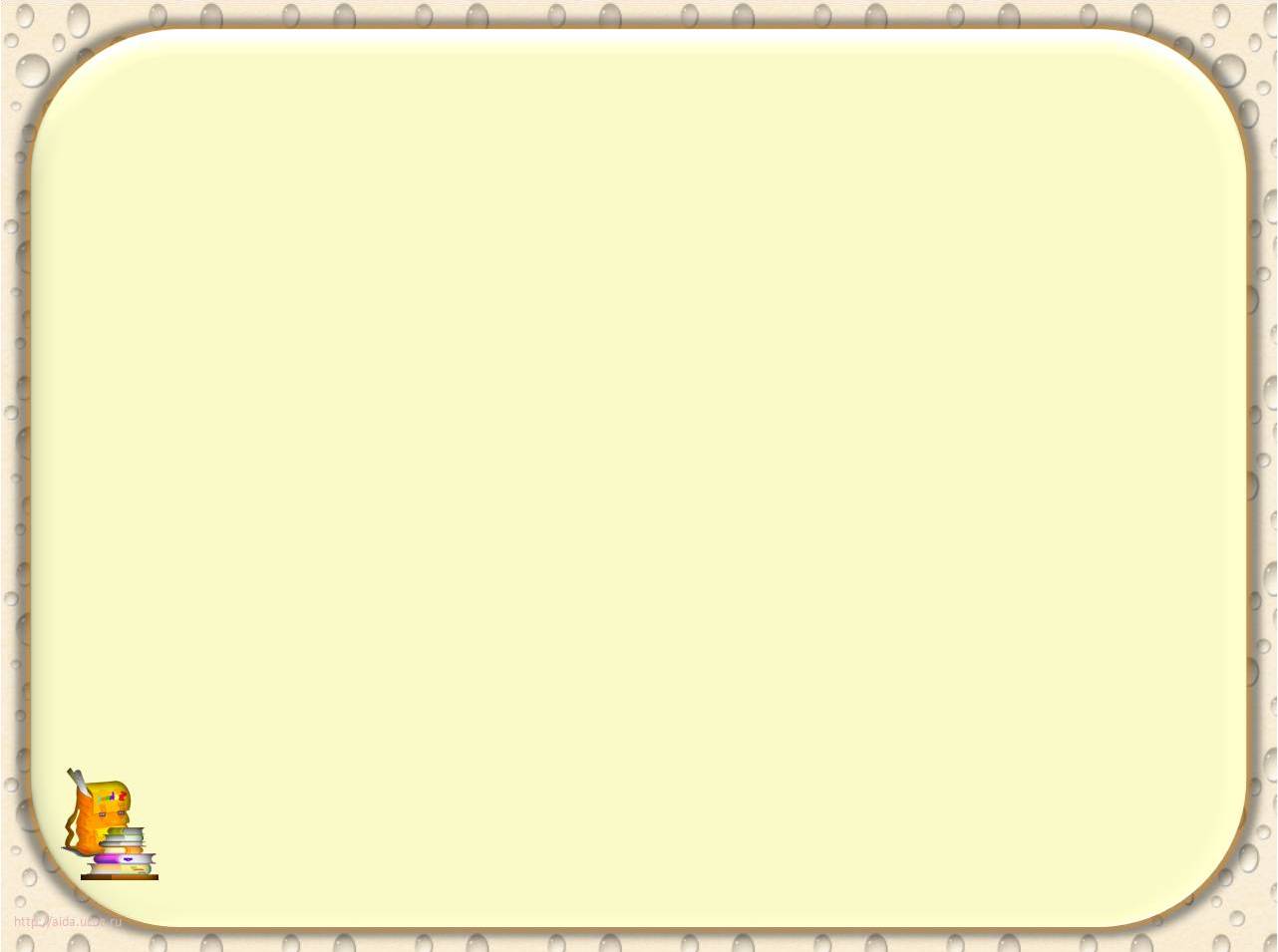 Журналист
Он на месте не сидит – по дорогам колесит.
Побывал и на войне, и на стройке важной.
Журналист в своей стране человек отважный!
Если что-то где случится – журналист с блокнотом мчится.
Вмиг напишет он об этом и пошлёт в газету.
Лучшая овация, для него – СЕНСАЦИЯ!
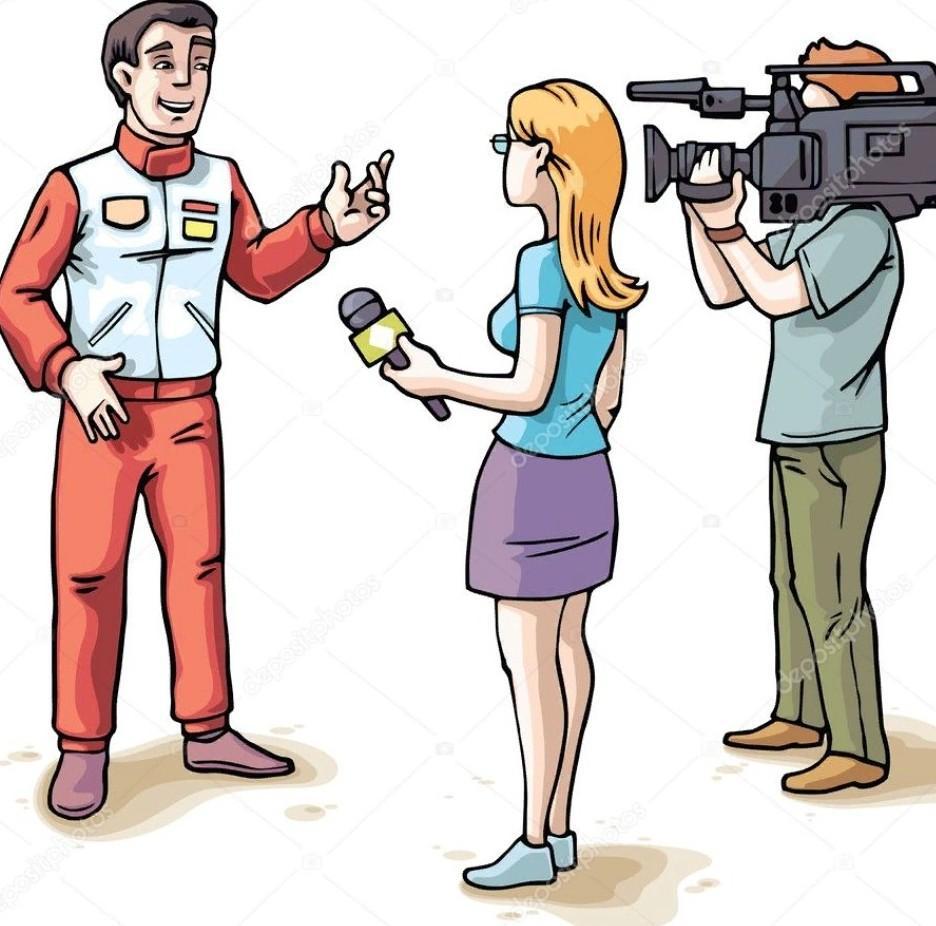 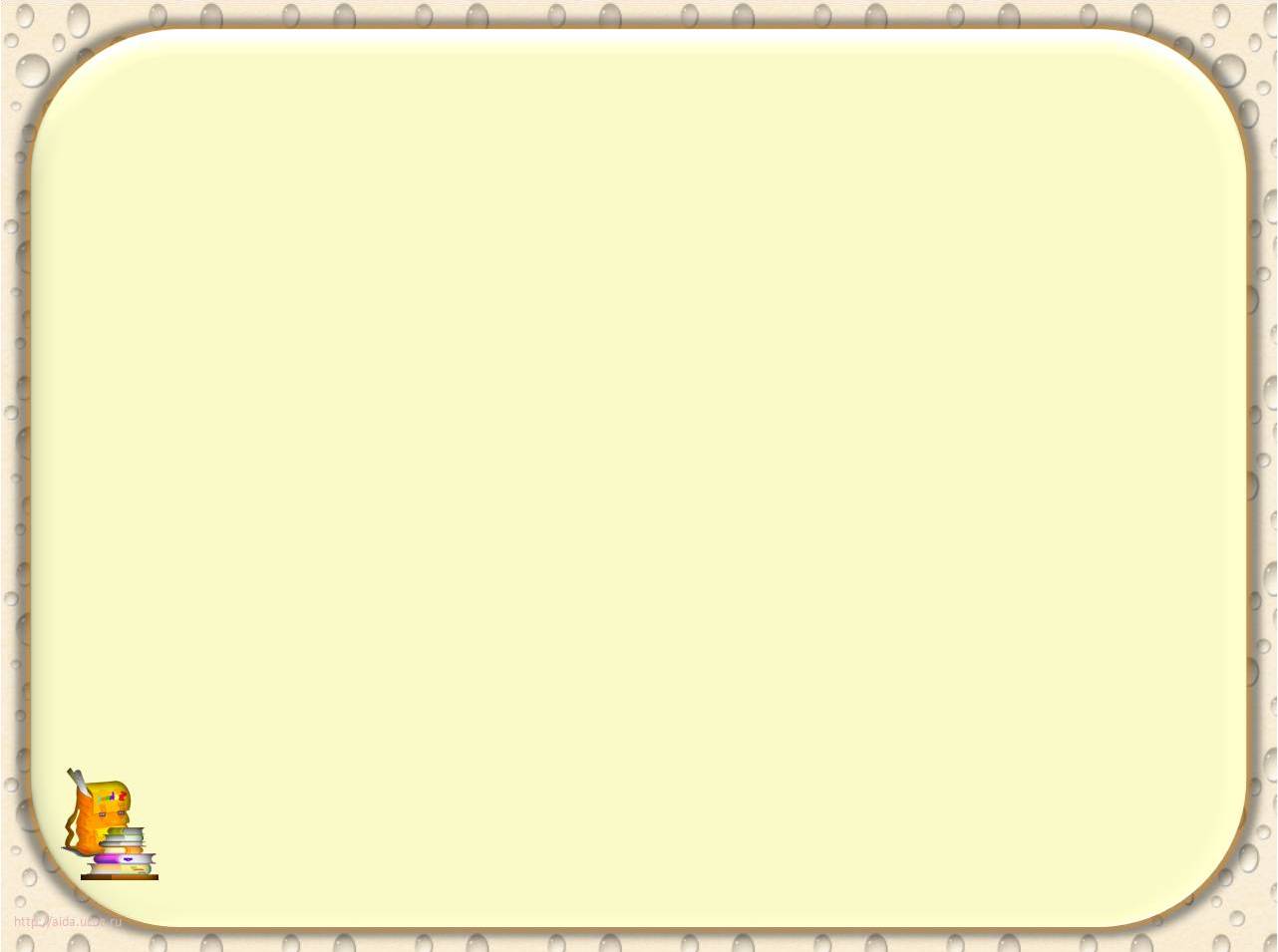 Кому, что нужно для работы
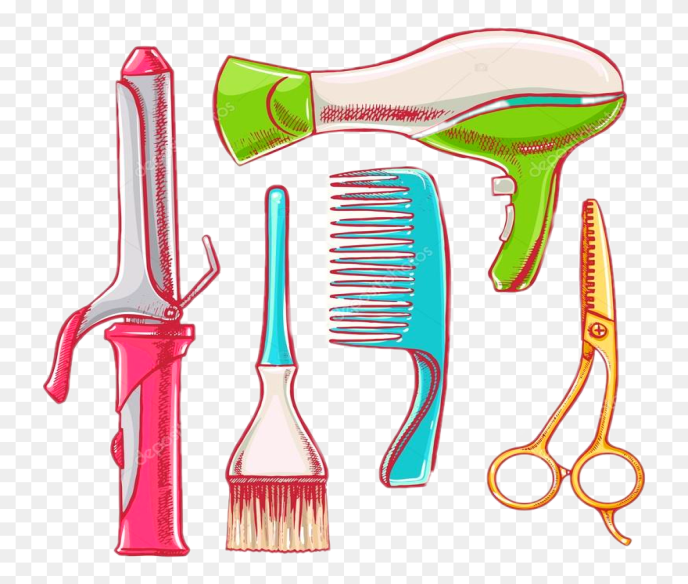 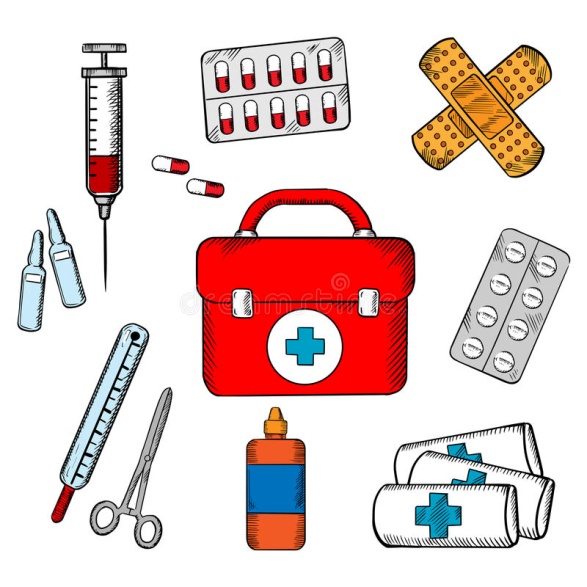 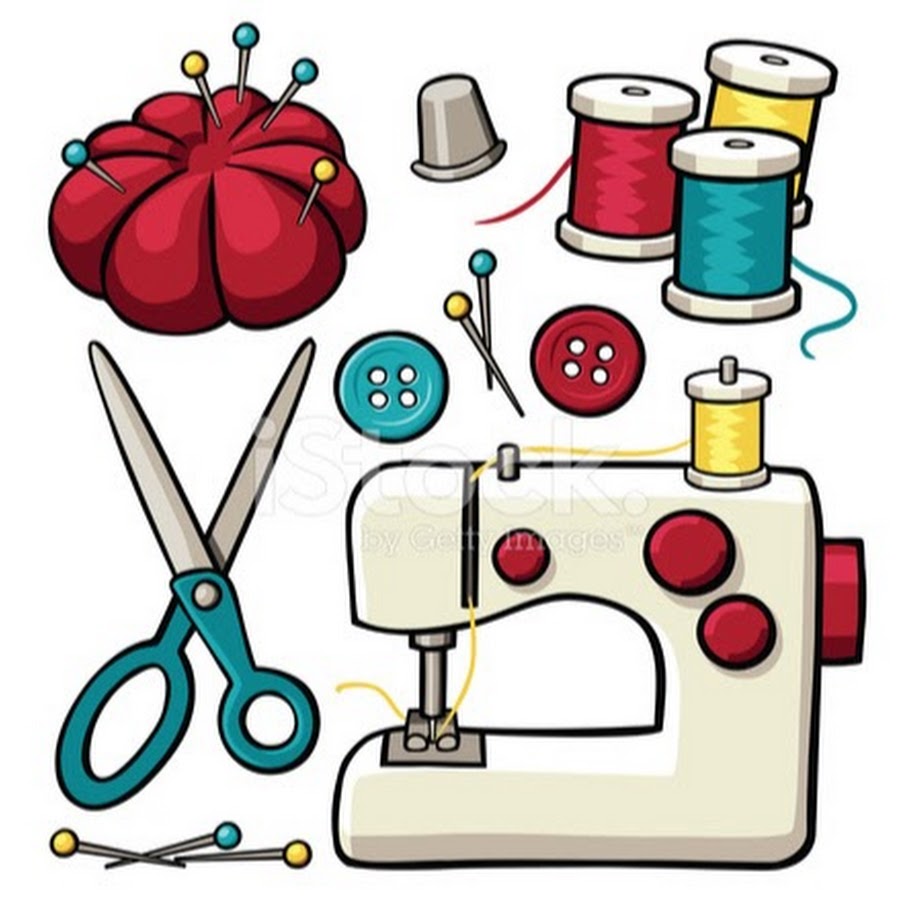 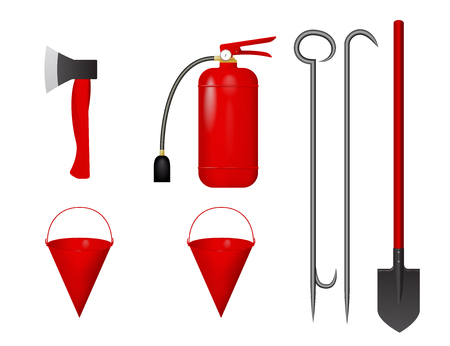 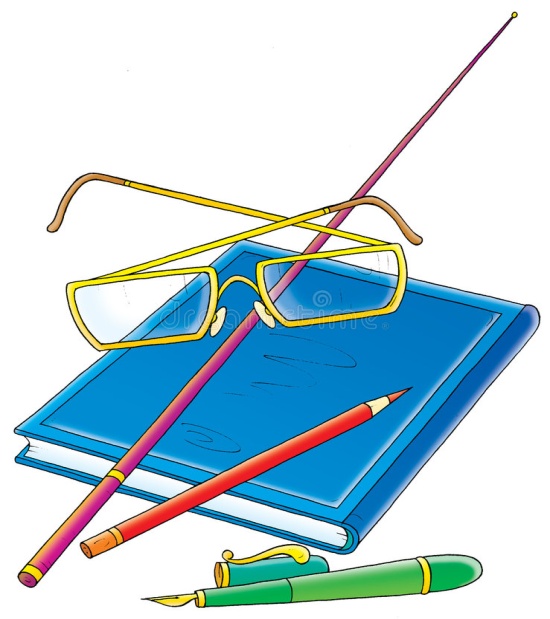 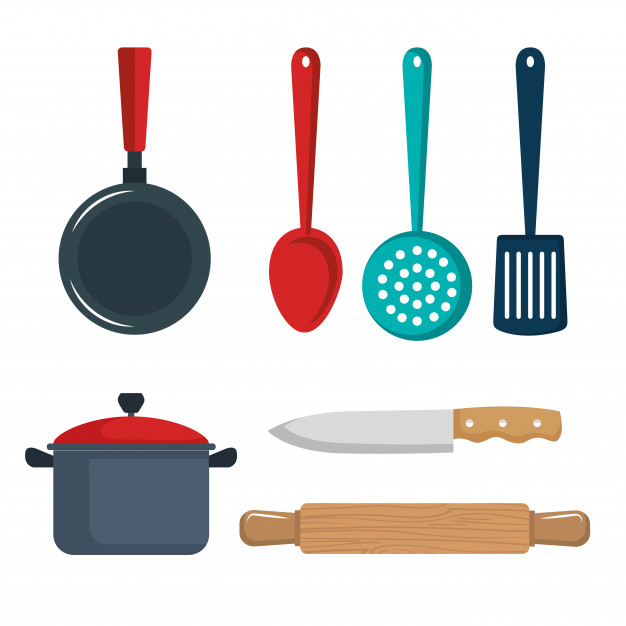 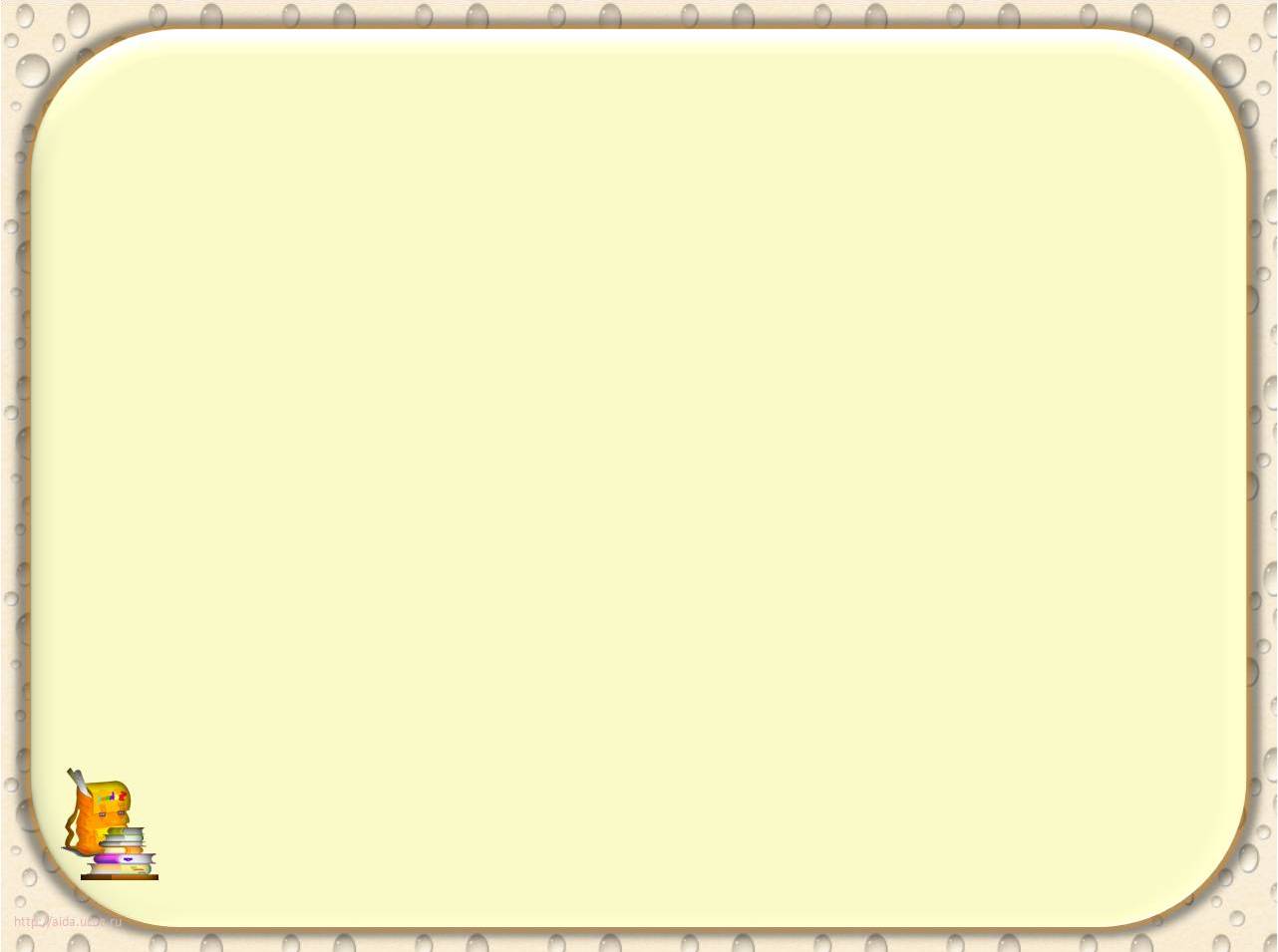 Пословицы и поговорки о профессиях
Учёный без дела, как туча без дождя;
 Сперва сам поучись, потом в учителя становись;
 Учитель, что родитель – о добре помышляет;
 И груда книг не заменит хорошего учителя; 
 Каков строитель, таков и дом;
 Не игла шьёт, а руки;
 Хорош садовник, хорош и крыжовник;
 Хороший повар и в бою кашу сварит;
 Добрый повар стоит доктора.
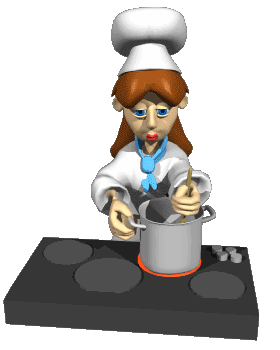 Пословицы и поговорки о труде
Терпенье и труд всё перетрут;
 Маленькое дело лучше большого безделья;
 Учиться всегда пригодится;
 Человек от лени болеет, от труда здоровеет;
 Не учи безделью, учи рукоделью;
 Где охота и труд, там поля цветут;
 Кто любит трудиться, тому без дела не сидится.
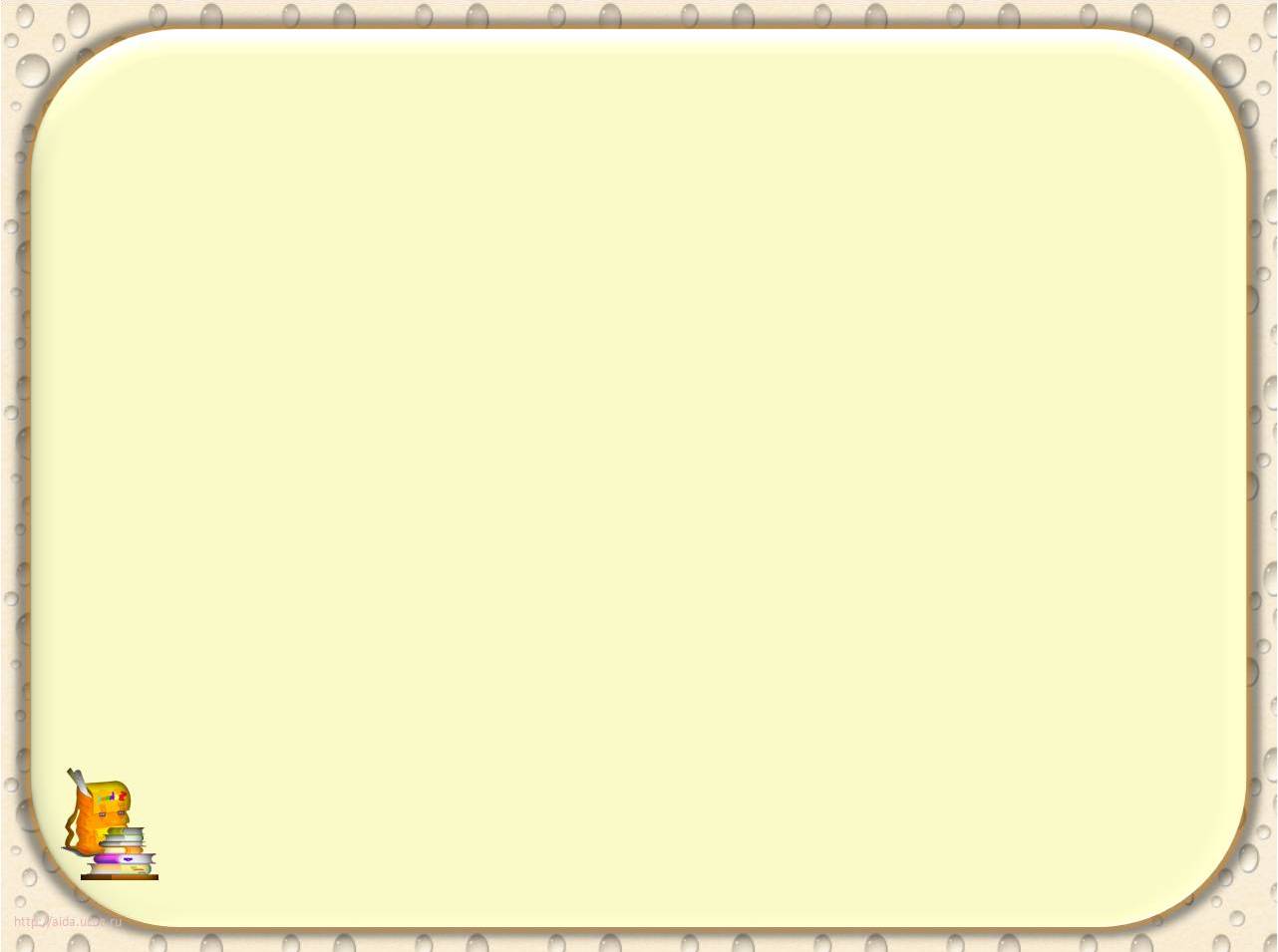 Кем ты хочешь стать?...
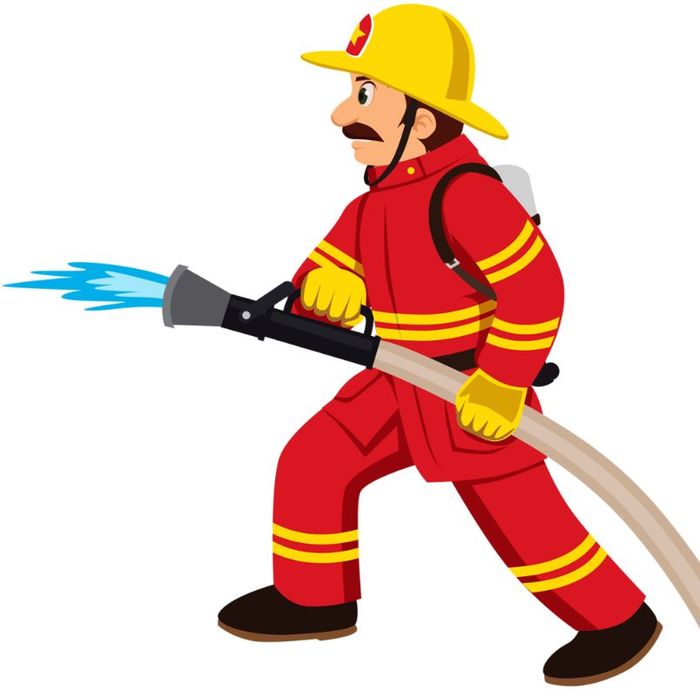 Когда я вырасту…

Много есть профессий разных
Много всяких нужных дел.
Чем бы в жизни заниматься,
Что бы делать ты хотел?
Иль летать над облаками,
Или делать всё руками,
Или строить, или шить,
Иль пожар водой тушить?...
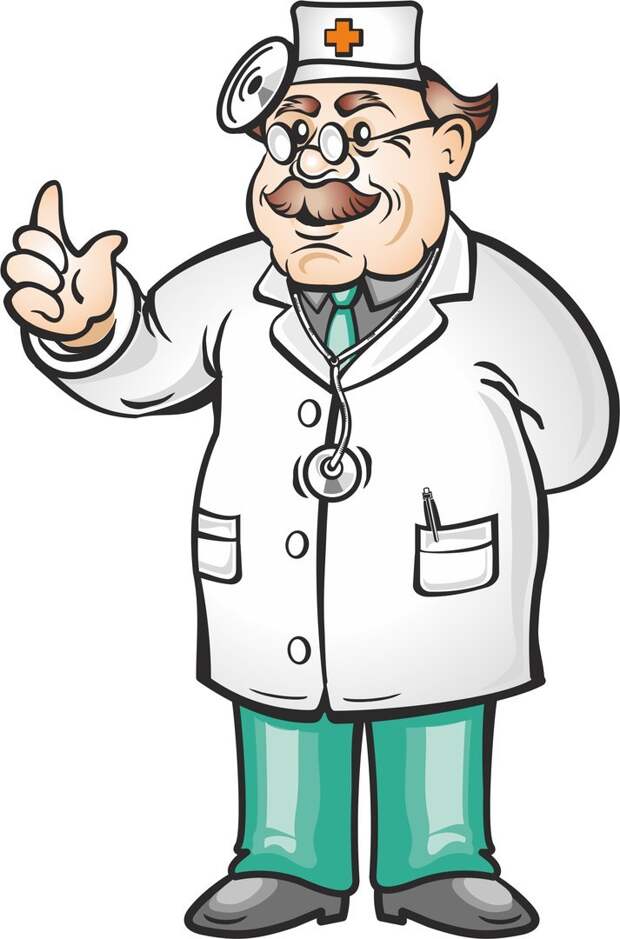 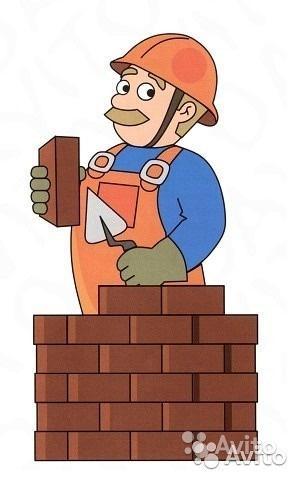 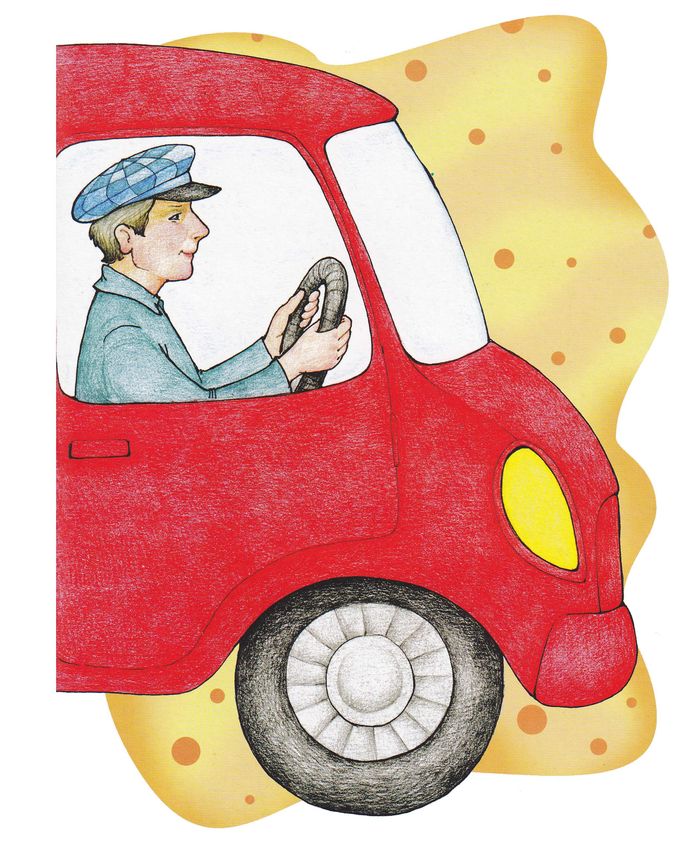 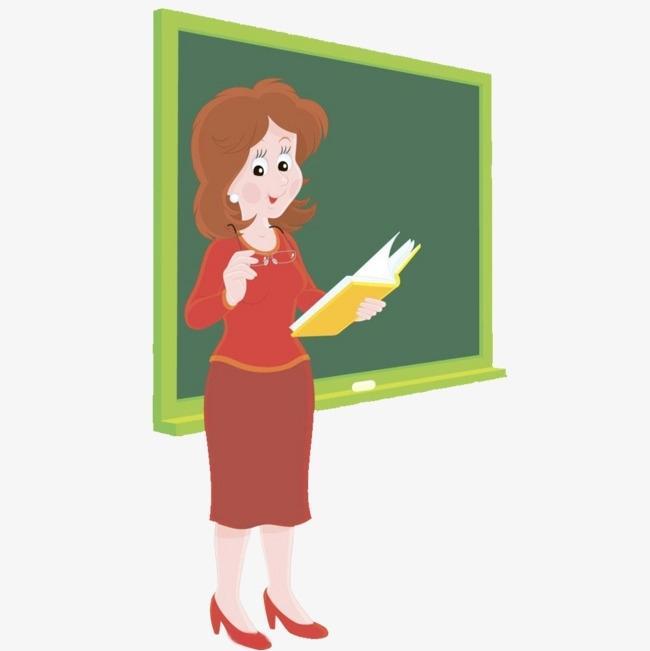 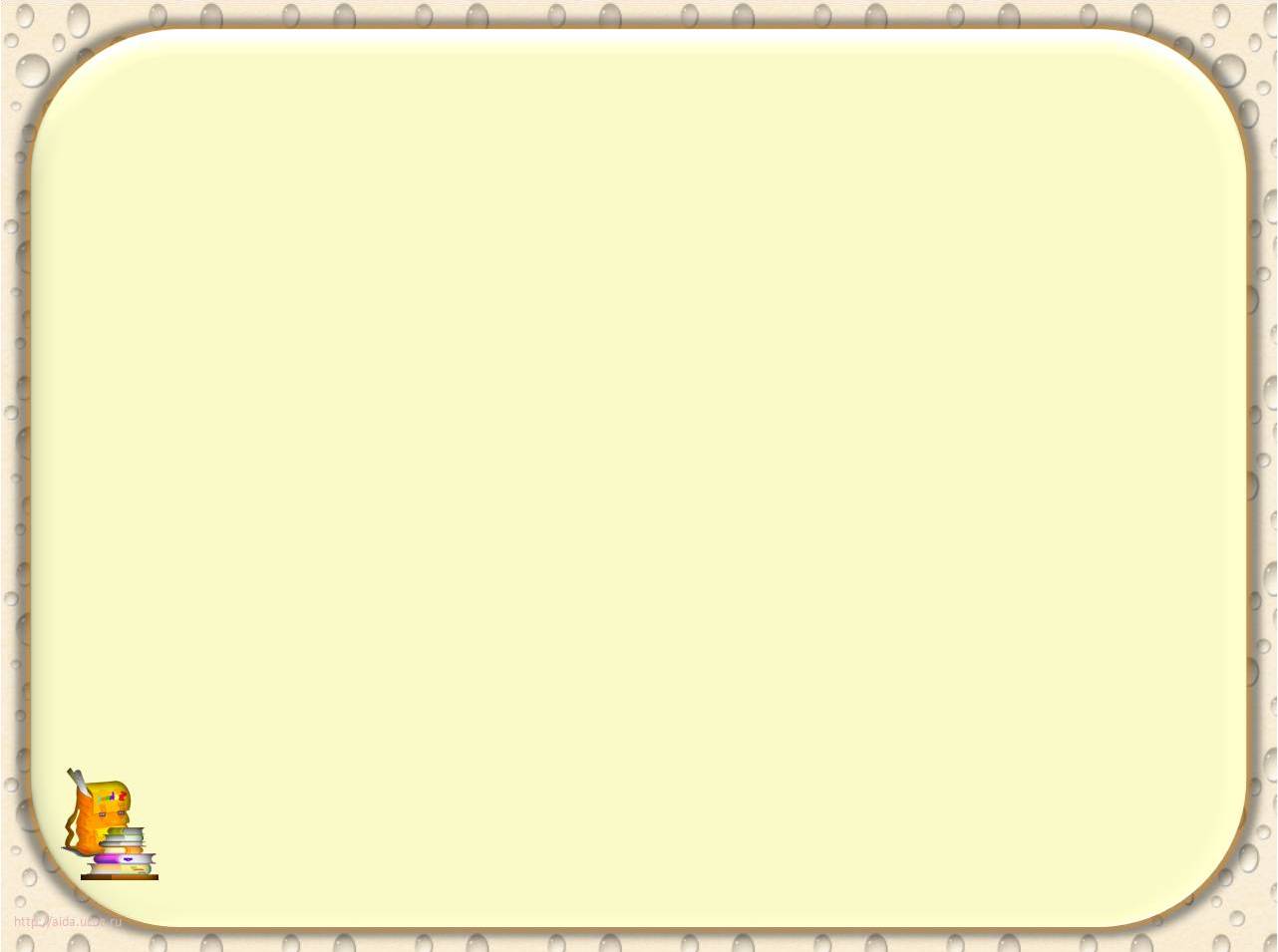 МОЛОДЦЫ!
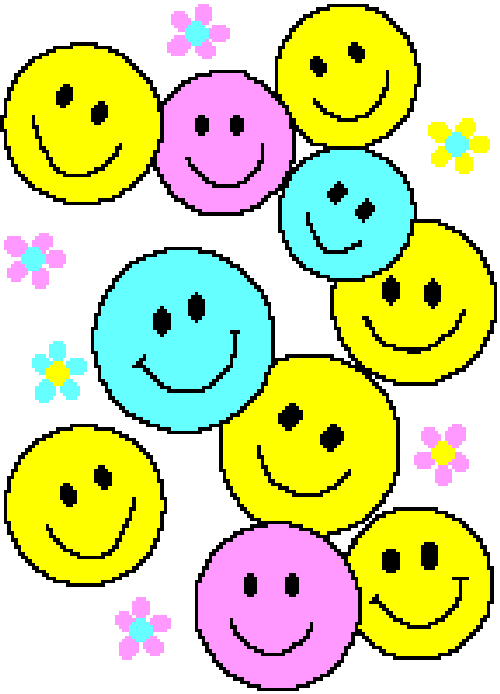